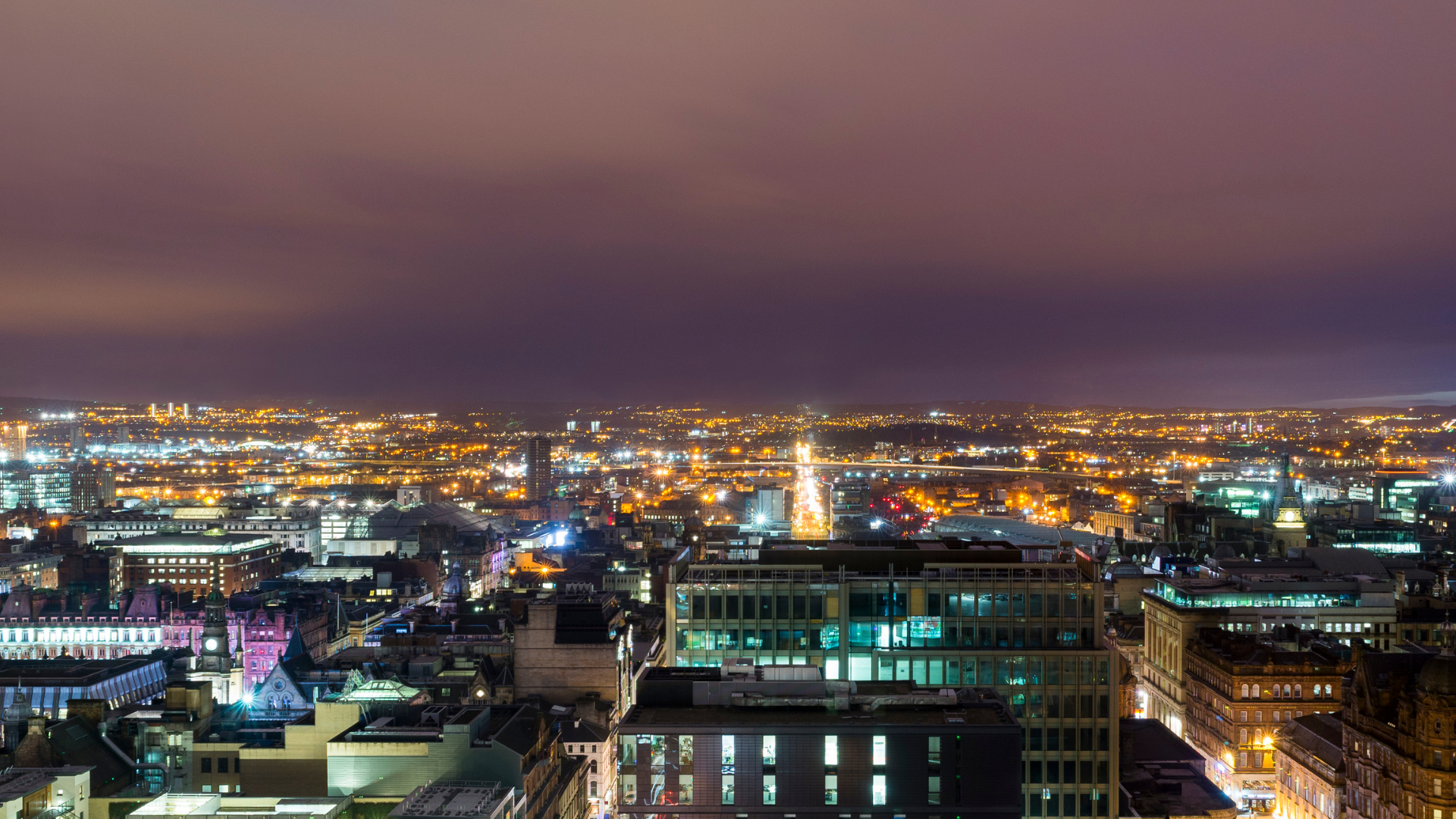 Logistics UK’s ‘Route to Net Zero’ webinar​
10 November 2021: COP26 Transport Day
Webinar housekeeping
We are recording the webinar today, so to ensure continuity, attendees will be muted, but if you have a question, please use the questions panel to ask questions as we go through the webinar.



This can be done by the process shown here;
We are monitoring the questions box and will answer questions at the end if we have time or by email after the event if we don’t.

Please also use the questions box to flag up any technical issues such as sound and image quality; we will do our best to resolve them.
Welcome
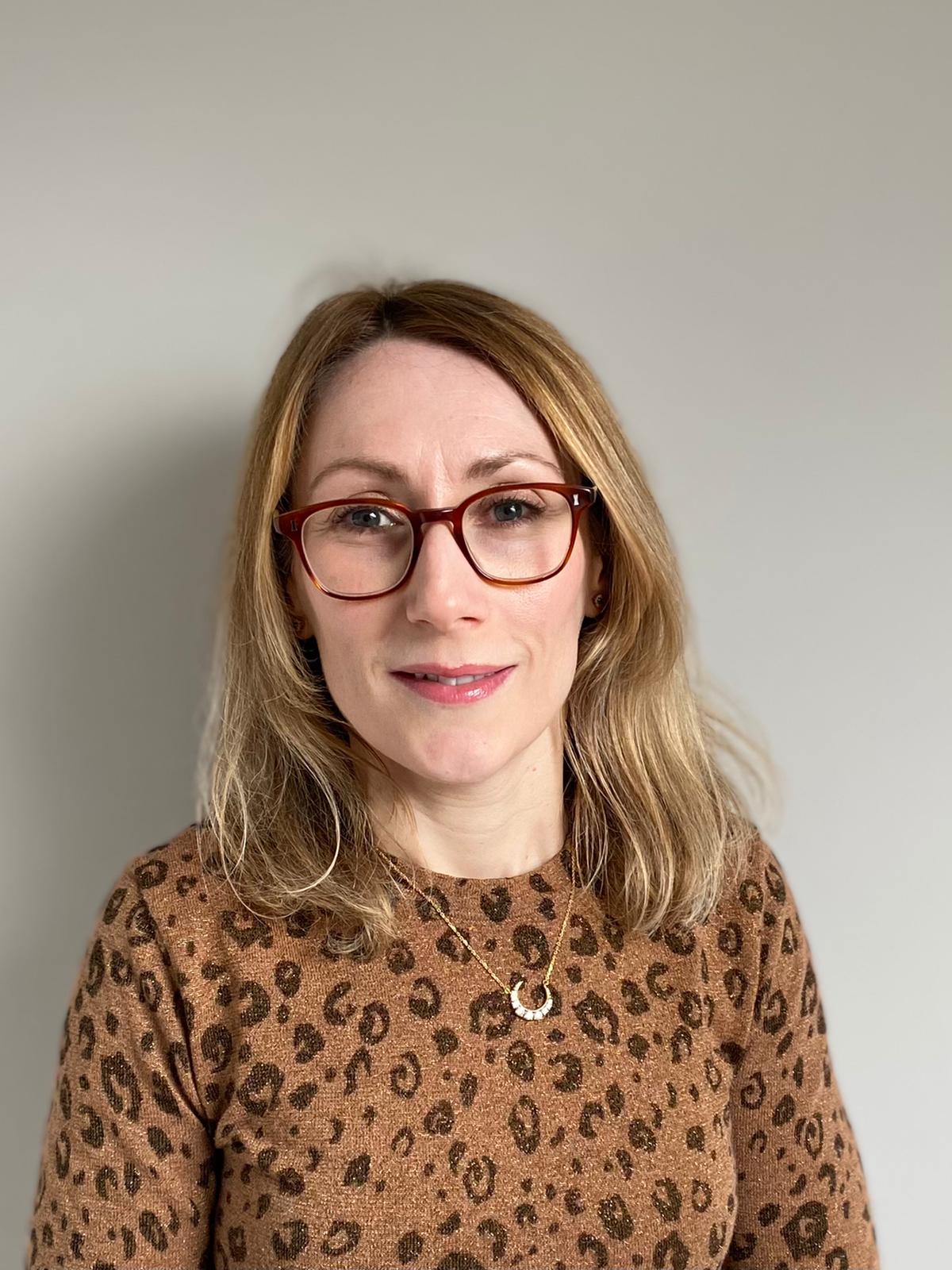 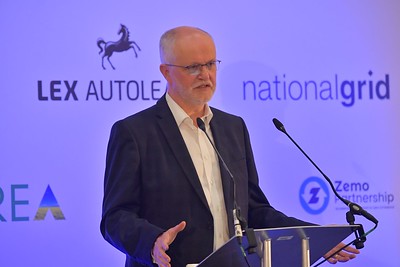 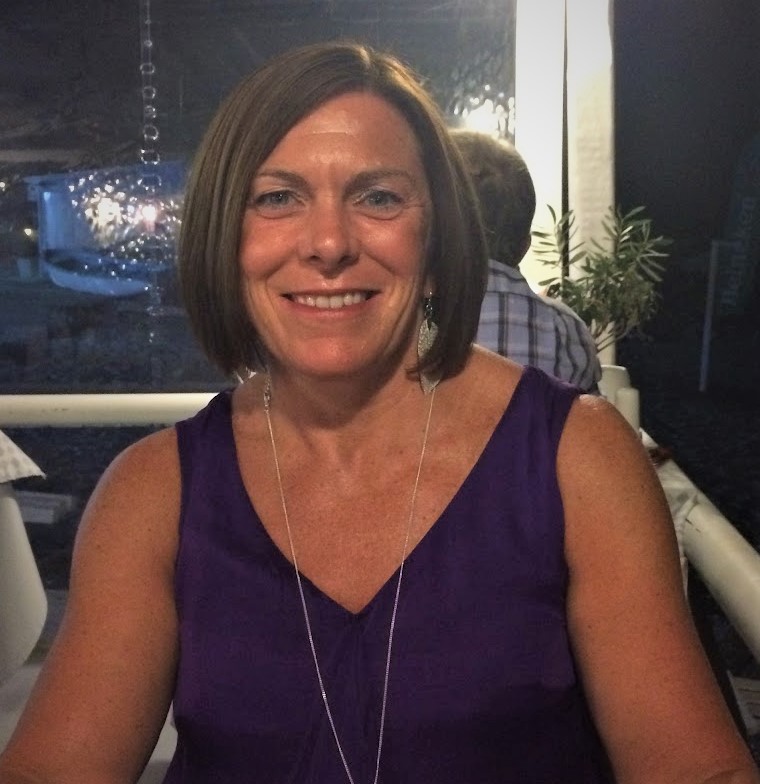 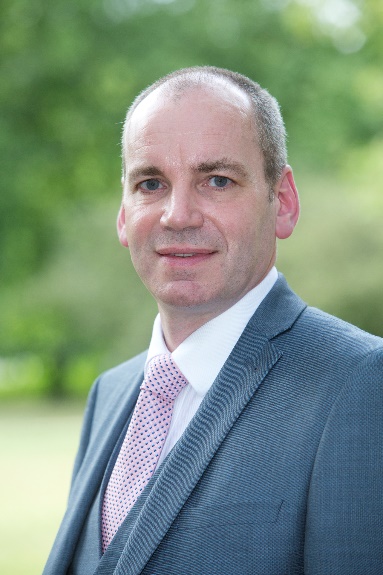 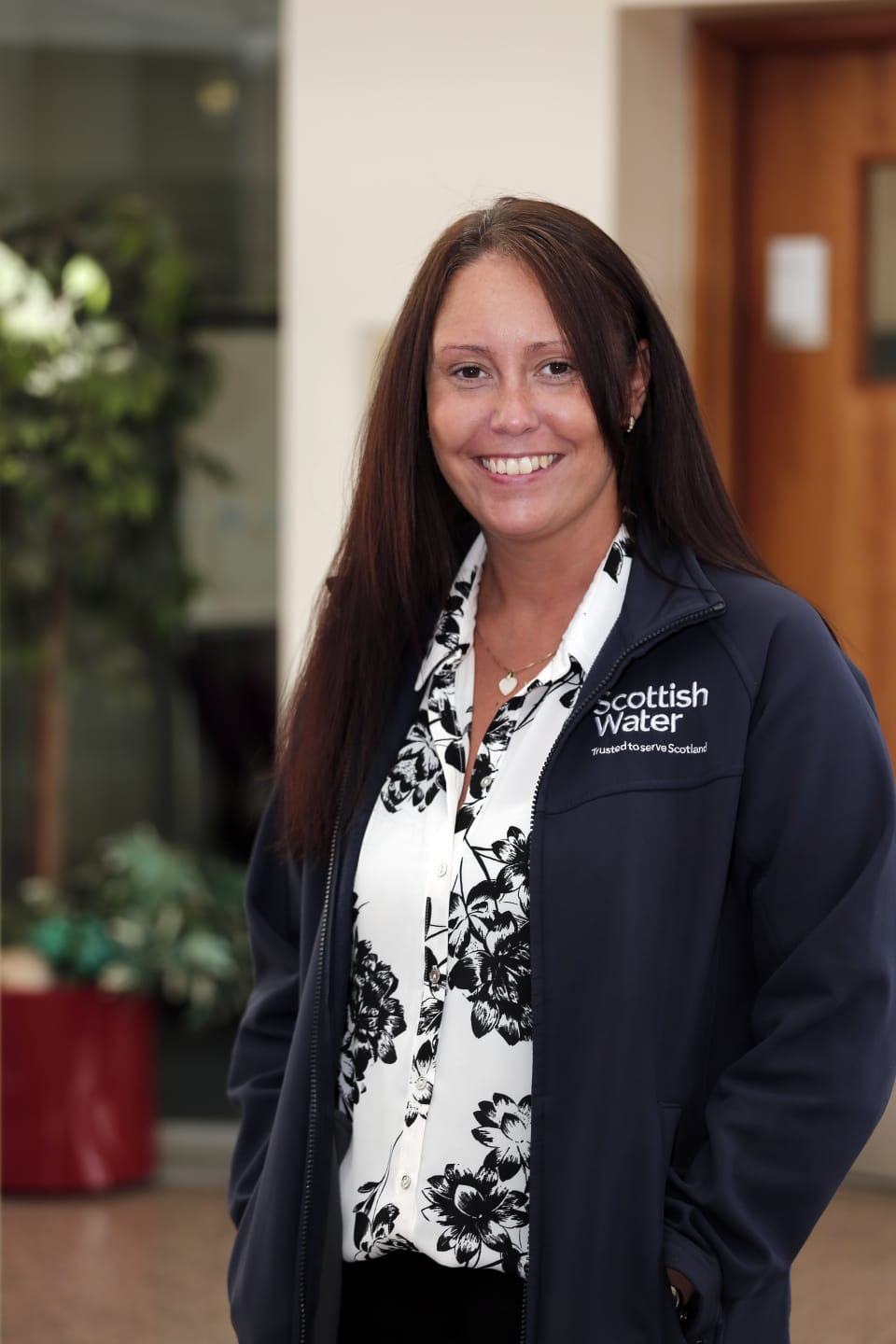 Andy Eastlake, CEO, Zemo Partnership
David Wells, Chief Executive, Logistics UK
Jackie Hewson, Alternative Fuels Implementation Manager – Transport, John Lewis Partnership
Elaine Pringle, Fleet Manager, Scottish Water
Michelle Gardner, Head of Public Policy, Logistics UK
Route to Net Zero manifesto
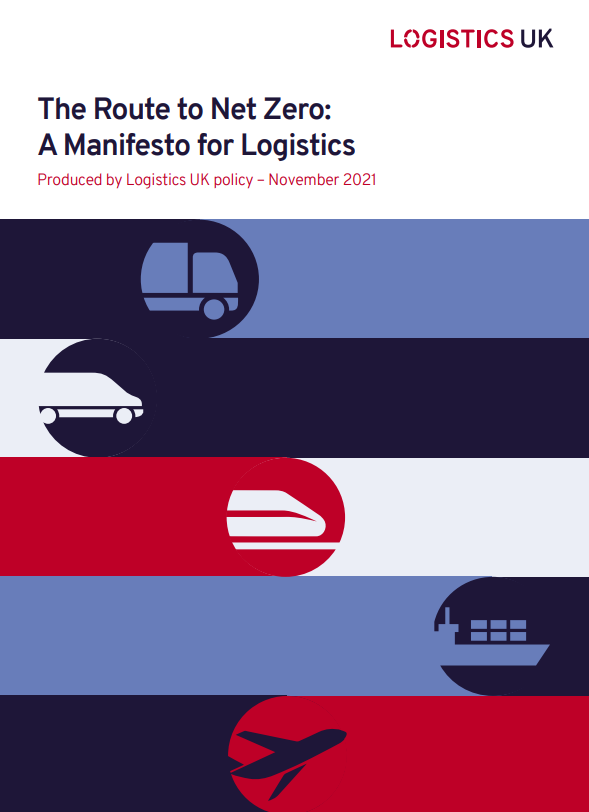 Tackling climate change is top of the political agenda - today is "transport day" at COP26

World leaders are currently discussing binding commitments on how to tackle transport emissions across the globe

Logistics UK’s decarbonisation manifesto provides: 
Road map to decarbonise logistics across all transport modes
Measures industry needs from government and other stakeholders to make this a reality
Route to Net Zero commitment
Logistics UK is asking its members to sign up to its Route to Net Zero commitment and pledge to reduce their greenhouse gas emissions as quickly and effectively as possible on the pathway to net zero.
Visit logistics.org.uk/environment/netzero for more information and to submit your application.
Route to Net Zero members John Lewis Partnership and Scottish Water are joining us this morning to talk about the steps they have taken so far to decarbonise, and their plans going forward.
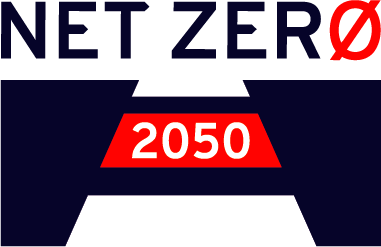 The journey so far
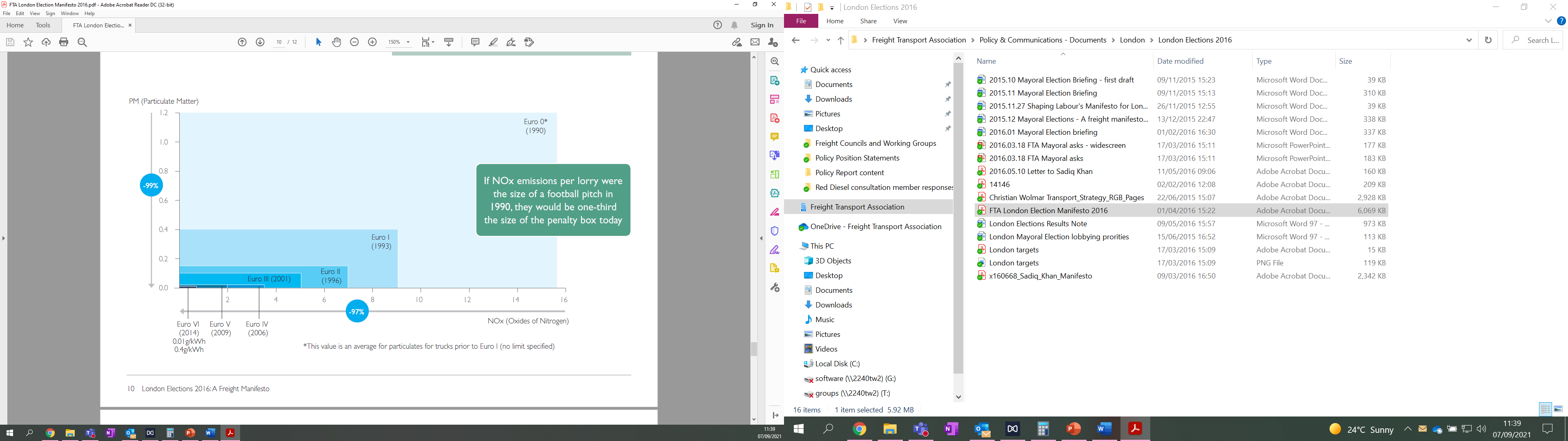 The journey so far
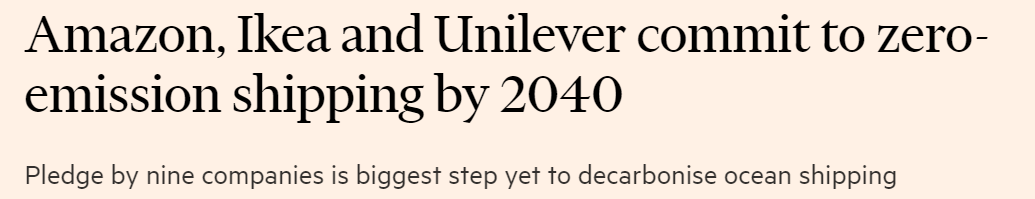 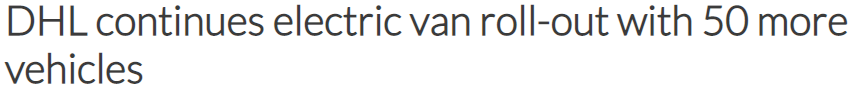 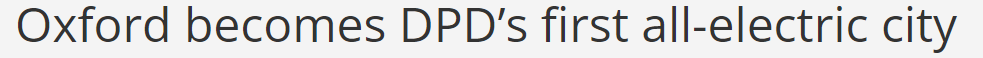 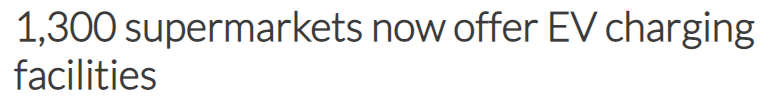 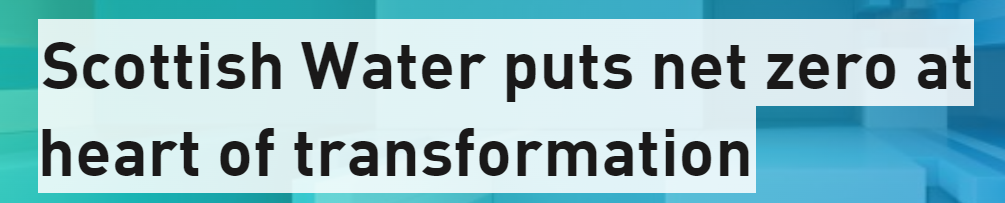 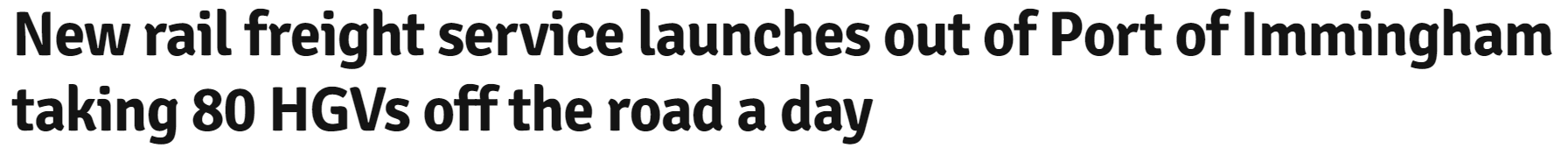 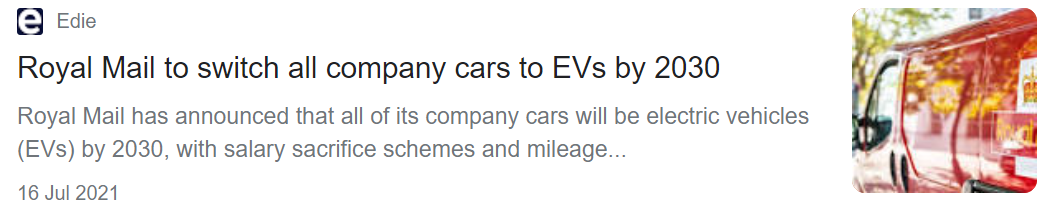 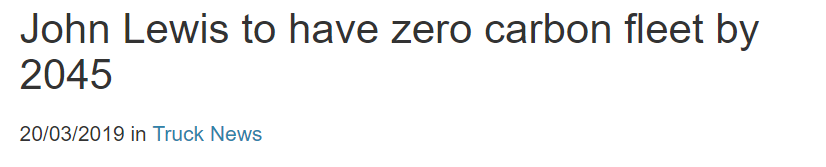 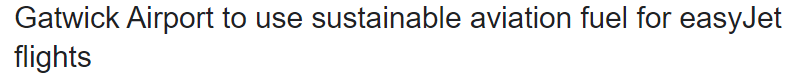 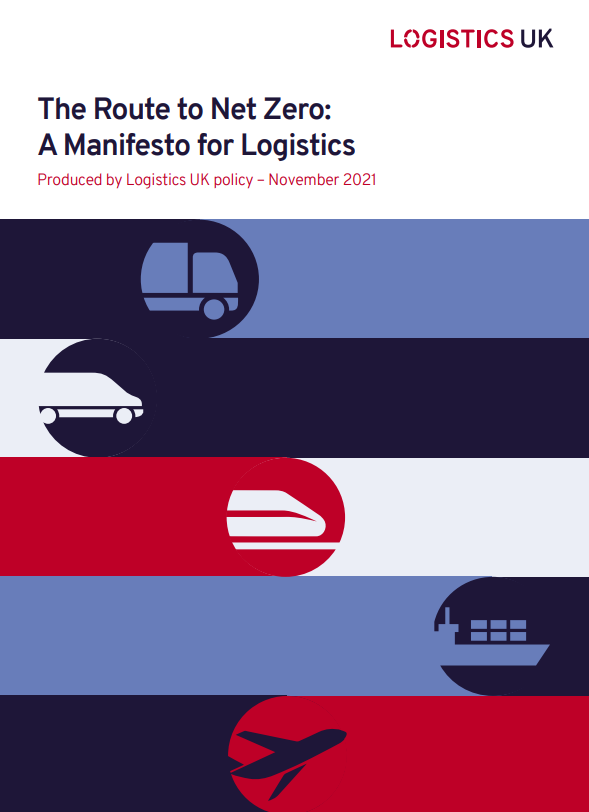 Road freight
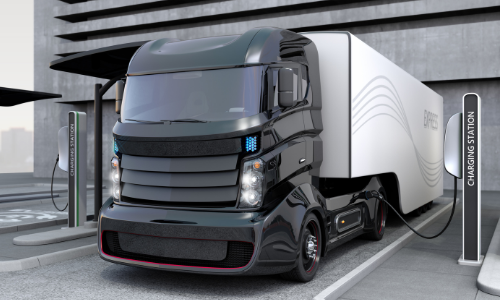 Uptake of battery electric vans is growing among members but adequate supporting infrastructure and power supply funding remain challenges 

The picture for HGVs is more uncertain, with battery electric, electric road systems, and hydrogen all being explored

While long-term HGV solutions are being developed, there are still many steps logistics businesses can take now to decarbonise their operations
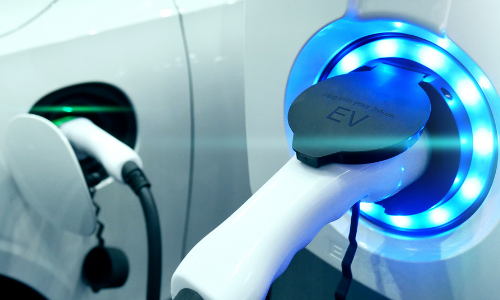 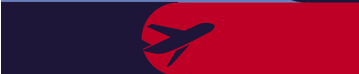 Multimodal
Modal shift to rail or water can help to remove vehicles off the road and reduce emissions
Logistics UK supports the Government’s rail freight growth target, along with its pledge to pursue infill electrification
Logistics UK supports recent announcements from the Government on developing Sustainable Aviation Fuels and Zero Emission flights
The UK must become a global hub for low-emission aviation
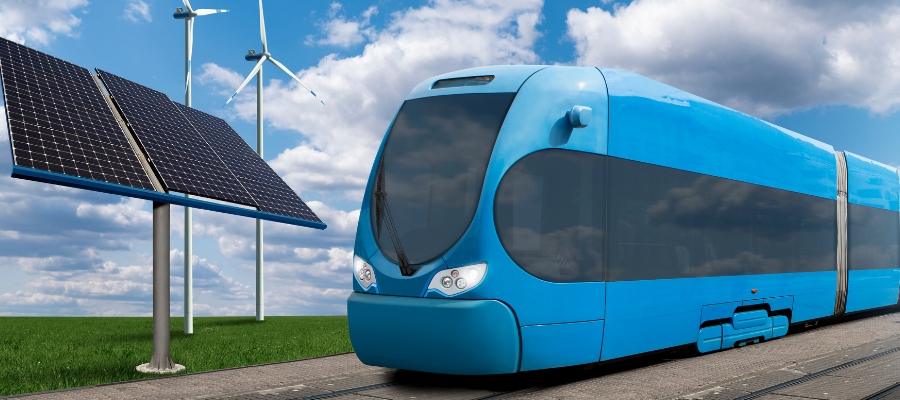 Collaboration and the power of Partnership on The Route to Net Zero
Andy Eastlake  - CEO, Zemo Partnership
Zemo Partnership working with Logistics UK
Previously LowCVP (2003-2021).
An independent, non-profit partnership that brings together government, industry and a wide range of expert stakeholders in the field of low and zero-emission mobility.

The Partnership plays a key role in helping the UK Government to deliver its zero carbon transport strategy, with the objective of ensuring that the UK takes a leading role in the global shift towards clean, low & zero carbon transport.
Government &Public Bodies
Fuel Suppliers
Environmental
& Academia
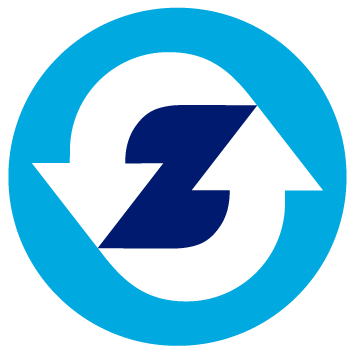 Finance & Leasing
Energy Infrastructure
Technology
Suppliers
Fleet Operators
Automotive
Manufacturers
Scale of the challenge
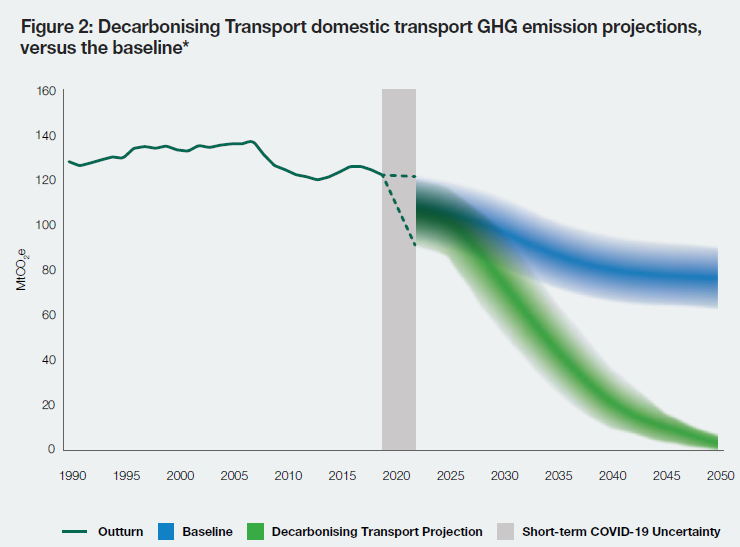 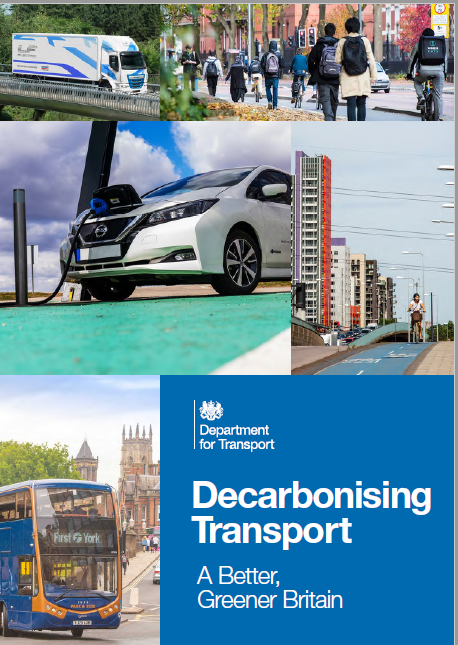 Making sense of the Plan (s)
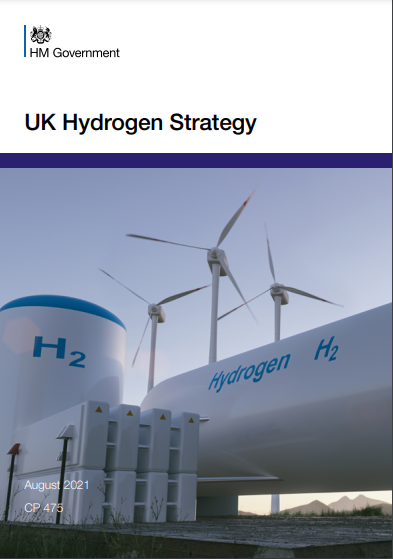 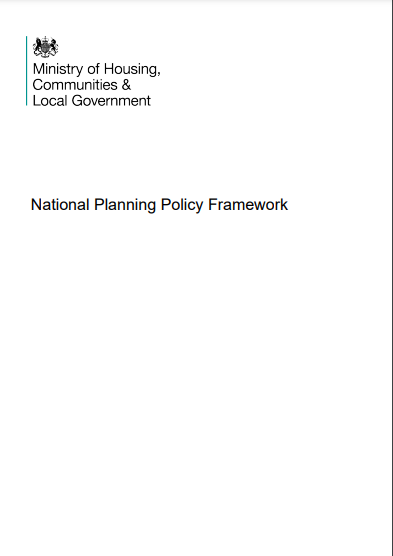 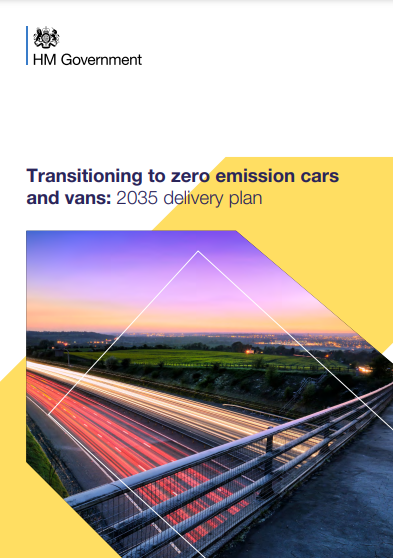 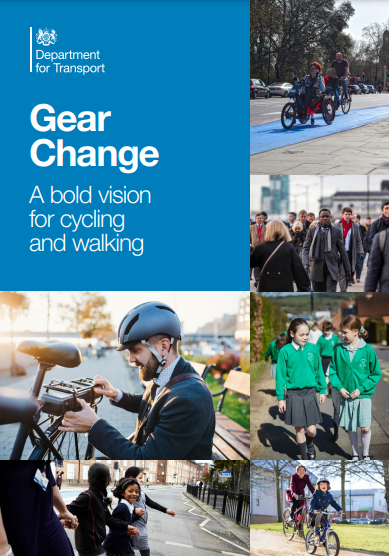 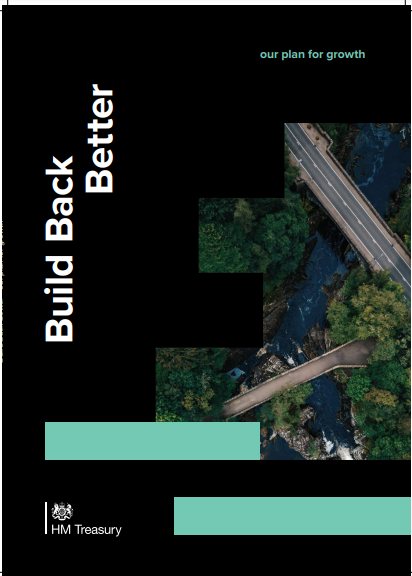 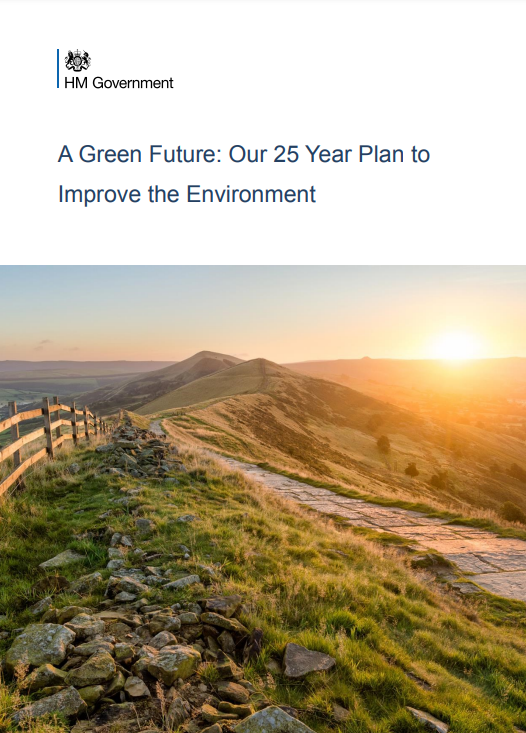 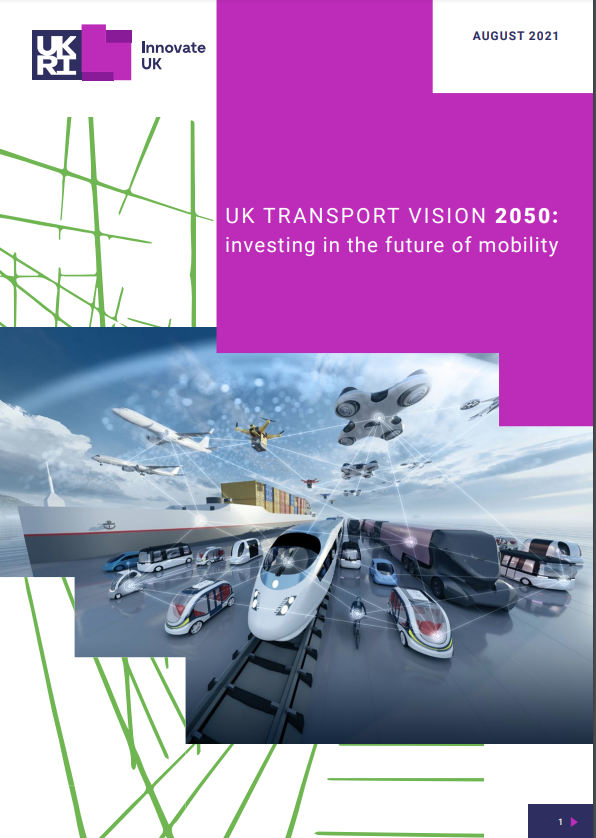 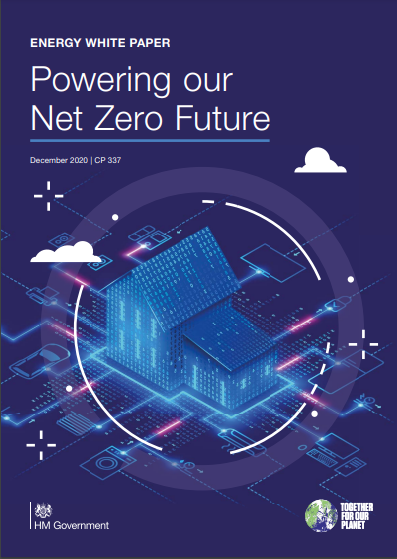 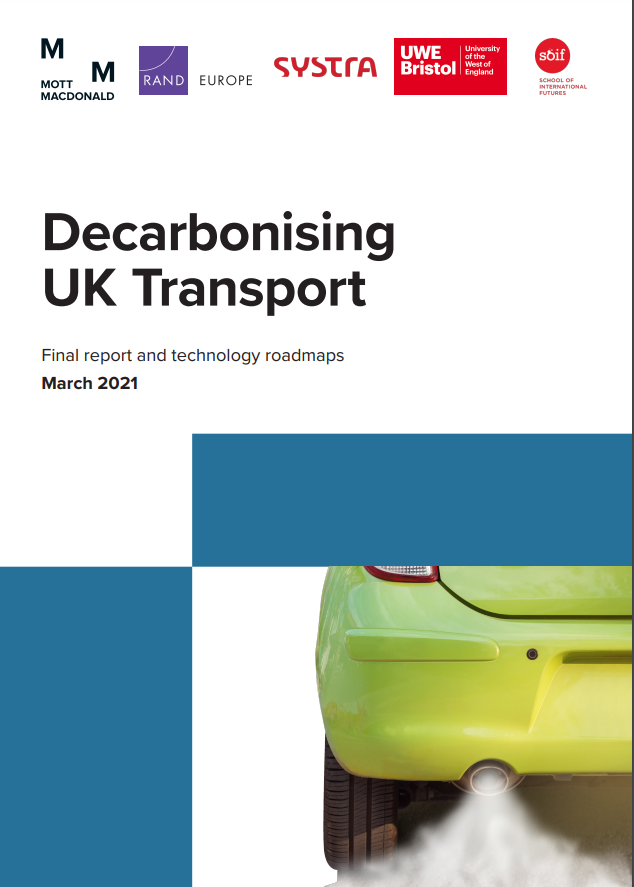 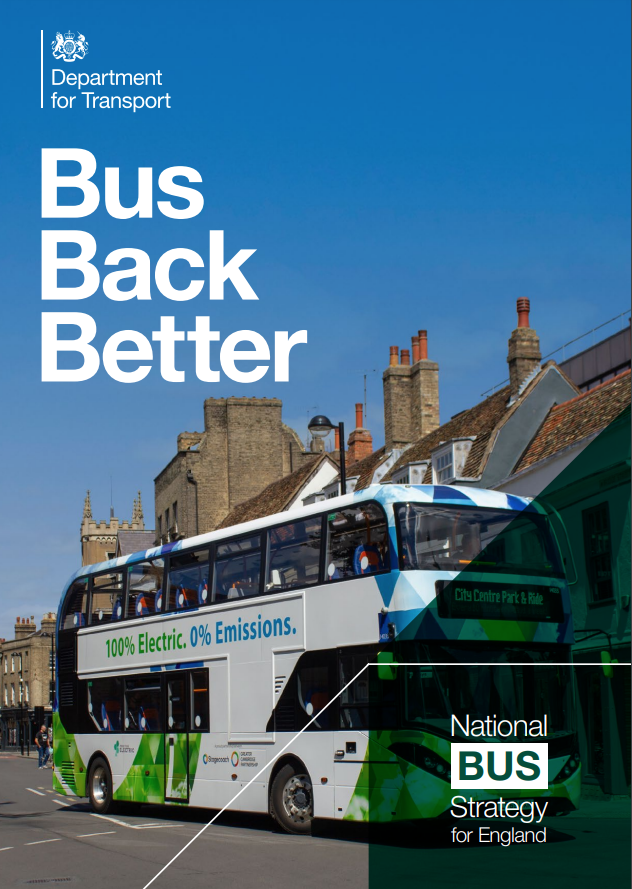 Shaping and supporting the researchZero Emission Road Freight (ZERF) trial options
Many common components so UK supply chain focus too
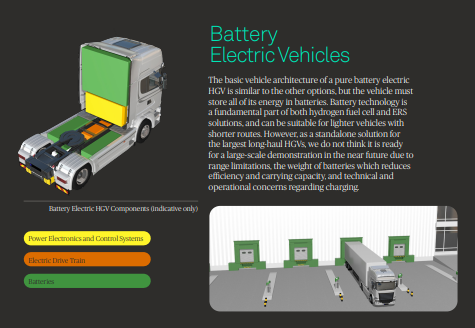 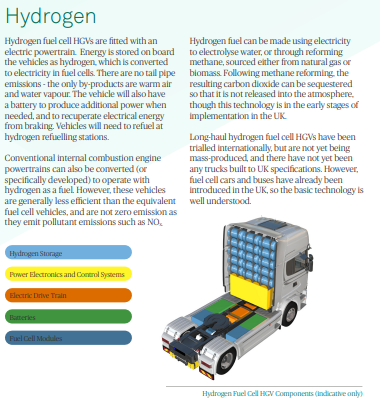 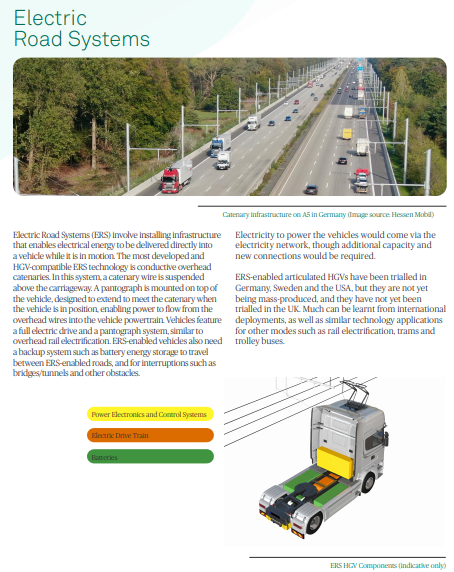 Take the quick wins    …….   Quickly
96% of the total GHG impact from conventional Diesel HGVs, is from fuel used in operation
Easy wins today and tomorrow
Reducing fuel used – 
	Aero, Tyres, Driving style
Using renewable fuels –
	Biodiesel, HVO
Using Gas truck with renewable methane

While we develop a clearer picture of the future of zero (tailpipe) emission HGVs
Don’t forget Ancillaries,Transport Refrigeration Units
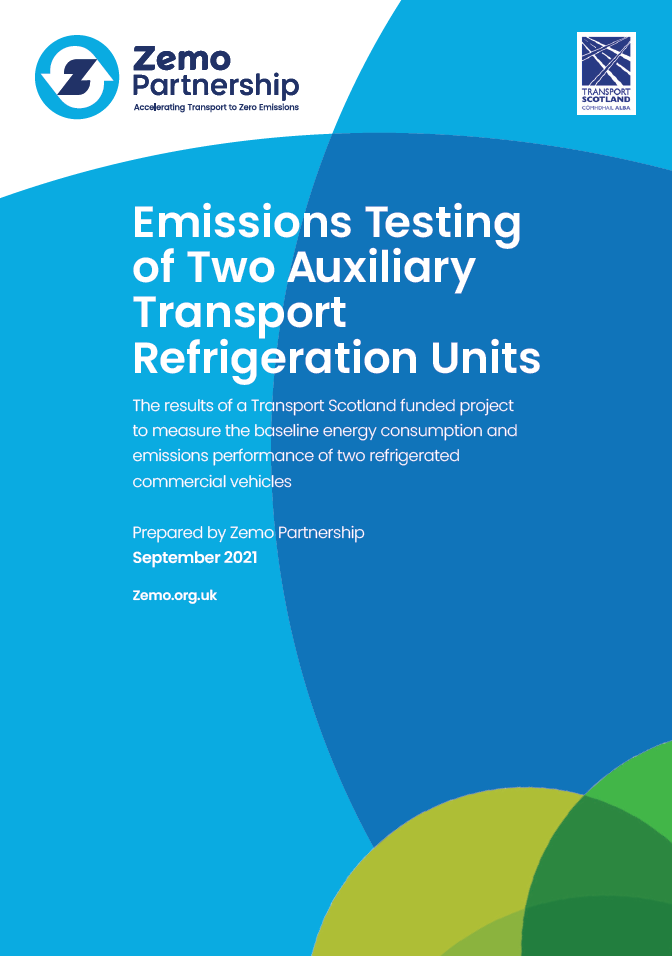 Report published in September
Industry workshop (with Cold Chain Federation) Tuesday 26th October, 2:30-4:30pm
Develop consensus around next steps
Disseminate Zemo and CCF reports
Raise awareness of alternative technologies
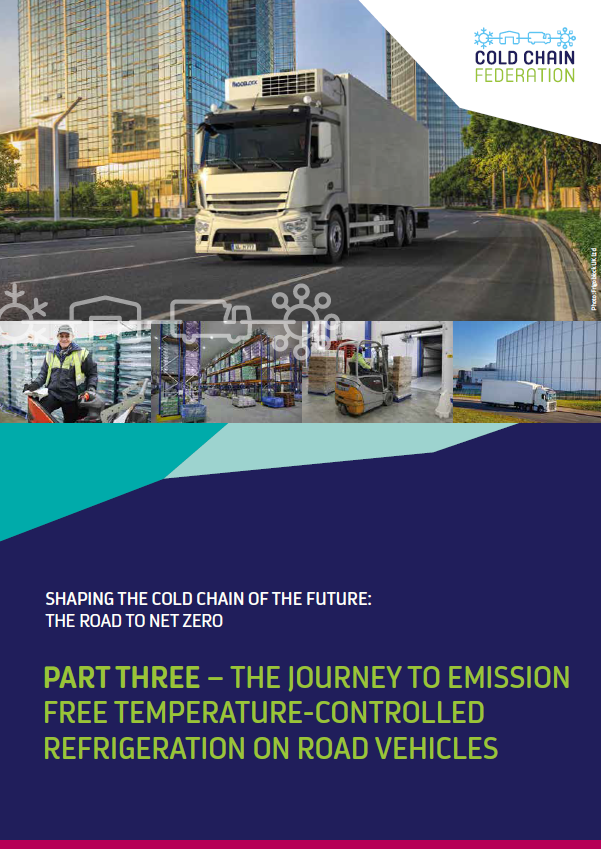 Supporting the commitment with actions…for government , industry and users
Development of the Plug-in Van & Truck Grant scheme and standards
Renewable fuel policy proposals to government
Renewable fuel assurance scheme for suppliers and operators
Electrification of Fleets at depots – energy and infrastructure
Technology assessment and accreditation for fuel and carbon savings
Consultation support on ICE phase out plans
Hydrogen well to tank and well to wheel studies
Actions for new vehicle sectors (Powered Light vehicles)

None of us can decarbonize alone, but together……. In partnership….
Don’t forget Ancillaries,Transport Refrigeration Units
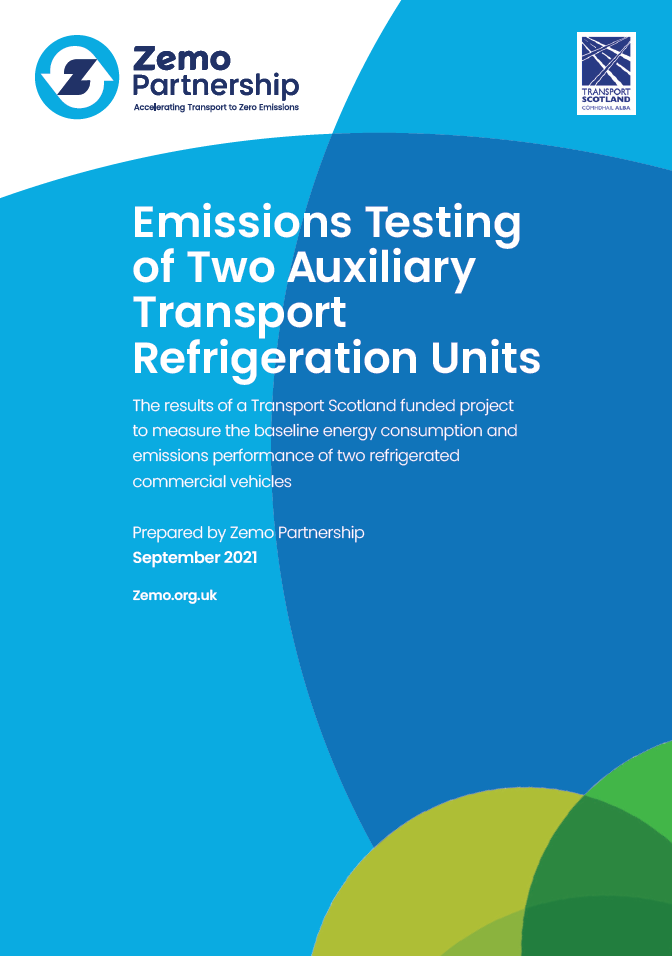 Report published in September
Industry workshop (with Cold Chain Federation) Tuesday 26th October, 2:30-4:30pm
Develop consensus around next steps
Disseminate Zemo and CCF reports
Raise awareness of alternative technologies
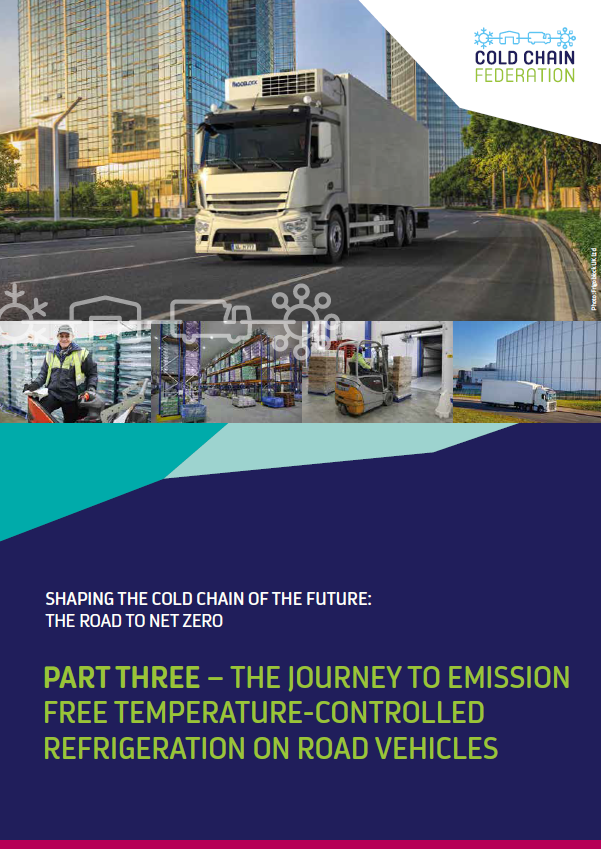 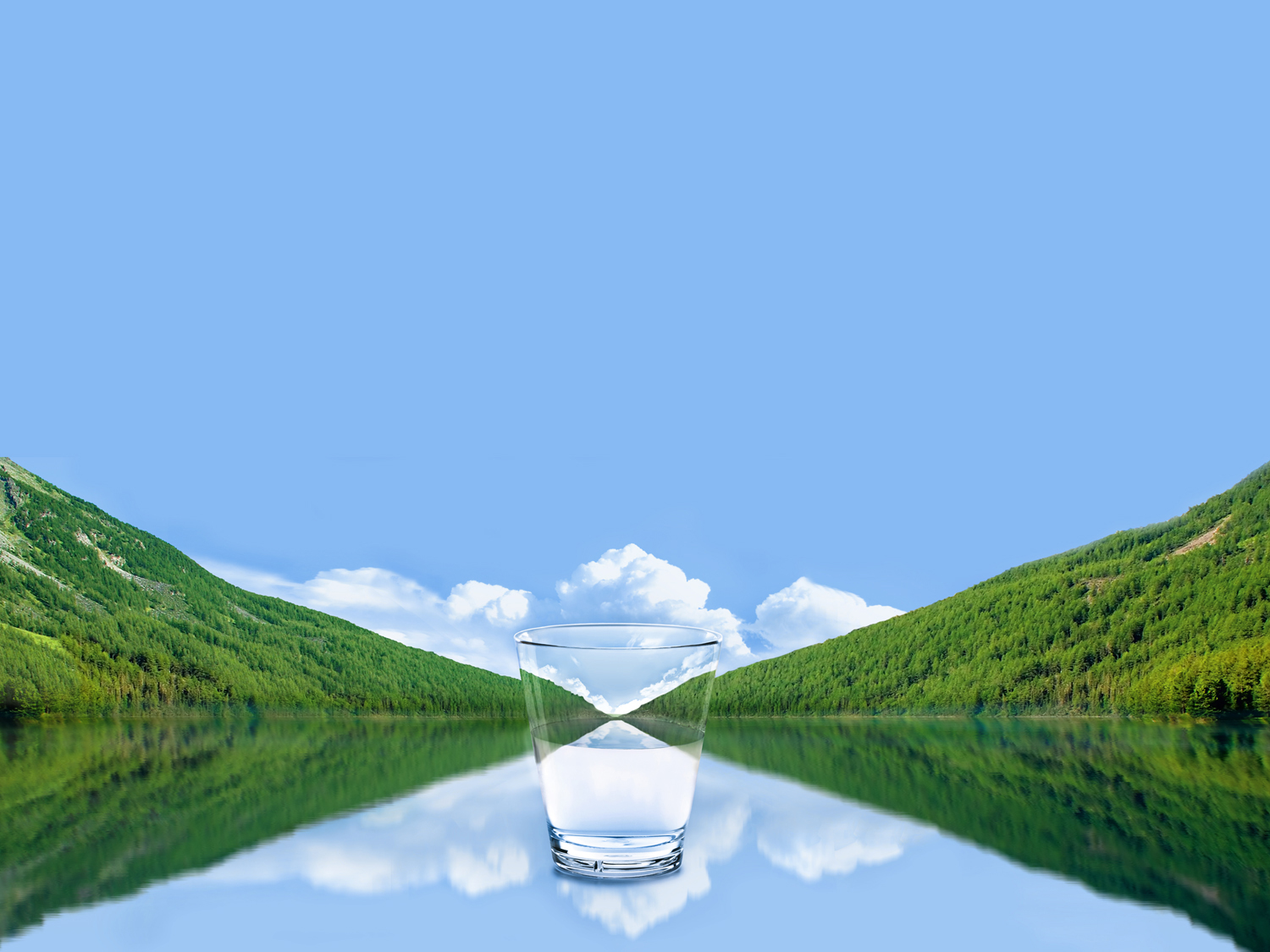 Scottish Water

Route to Net Zero Fleet
Elaine Pringle
Fleet Manager
Fleet Net Zero Ambitions and Objectives
Scottish Government: Programme for Scotland 

Public sector fleets will phase out the need for:

 Petrol or diesel cars by 2025
 New petrol or diesel light commercial vehicles from 2025
 New petrol or diesel commercial vehicles from 2030
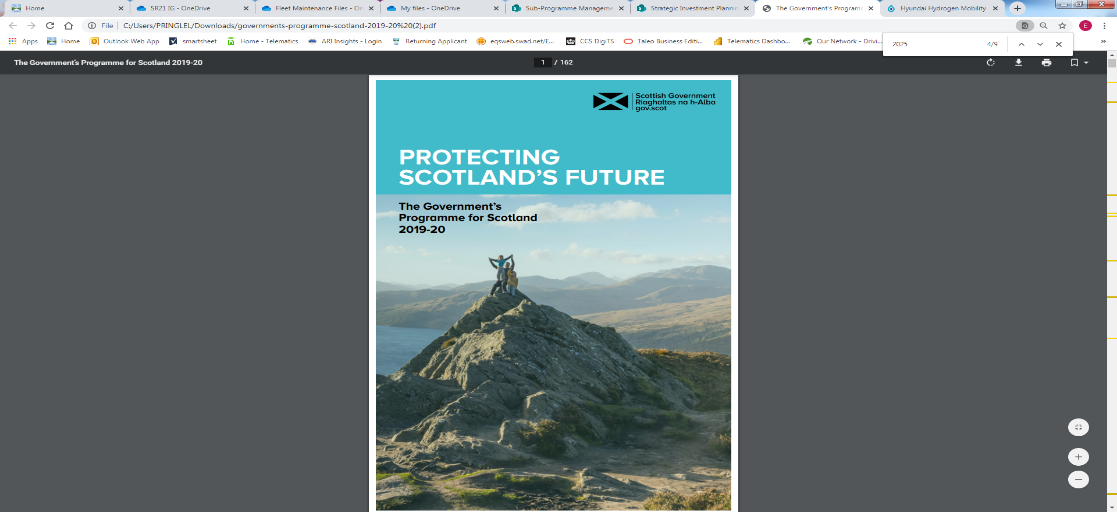 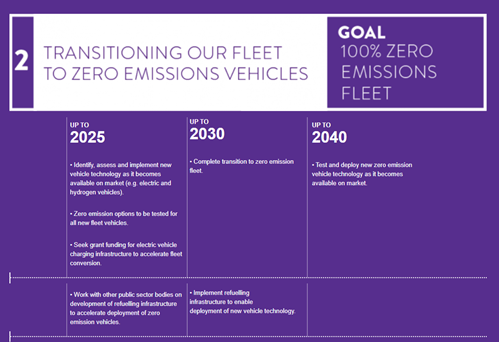 Scottish Water Net Zero Emissions Routemap 

Up to 2025:  Identify, assess and implement new zero emission vehicle technology as it becomes available

Up to 2030: Transition to zero emission fleet
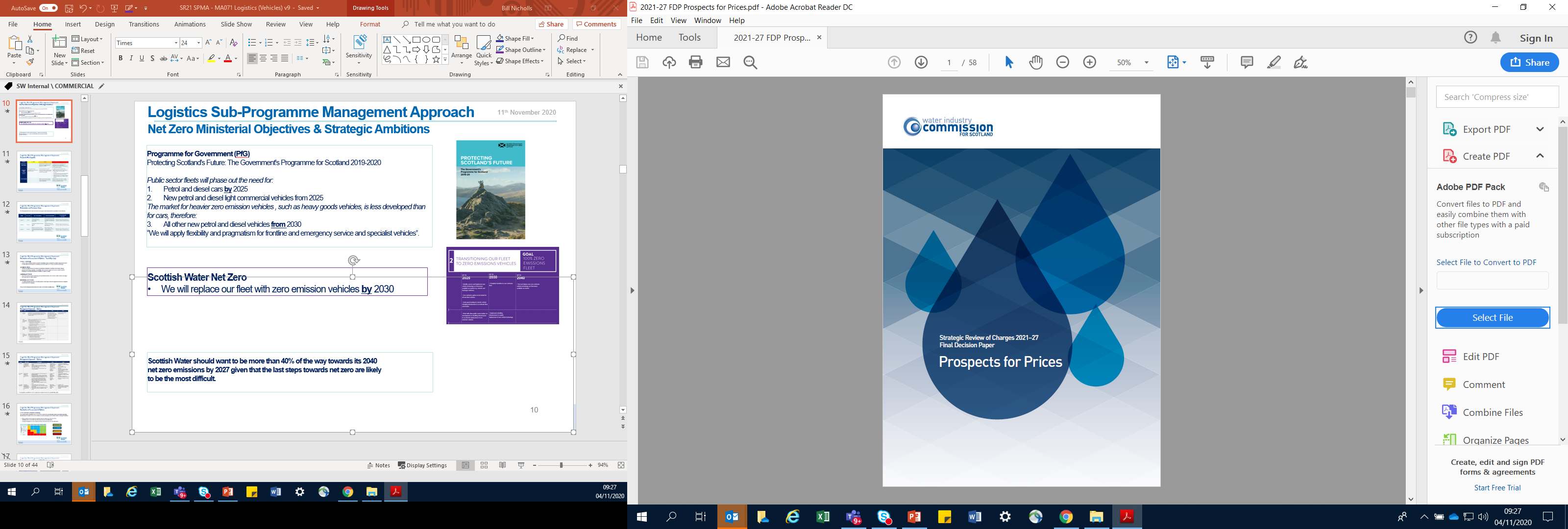 Water Industry Commission for Scotland
Scottish Water should want to be more than 40% of the way towards its 2040 net zero emissions by 2027 given that the last steps towards net zero are likely to be the most difficult
20
Scottish Water Business Miles
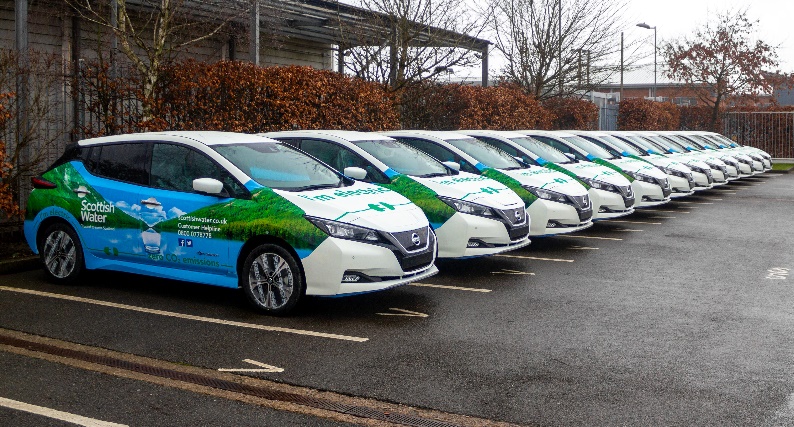 Pool cars
We have transitioned our pool cars to electric vehicles (EV)



Lease Cars 
Introduced an EV only lease car policy
Move to a Total Cost of Ownership (TCO) model
>30% of our lease cars are now EV



Grey Fleet / Personal Car Drivers
Developing options to introduce a Salary Sacrifice scheme to make EVs more 
	 accessible to all employees
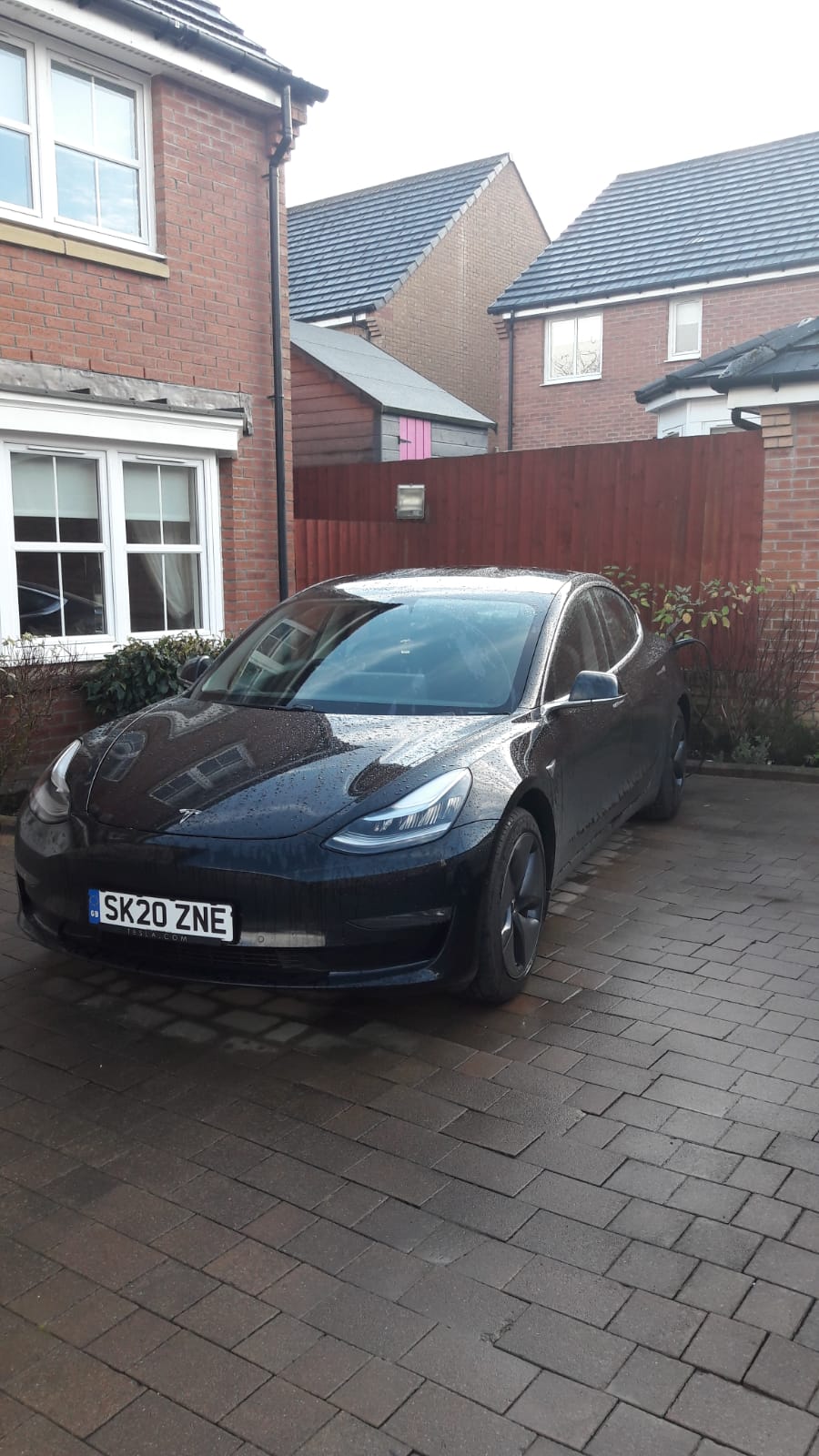 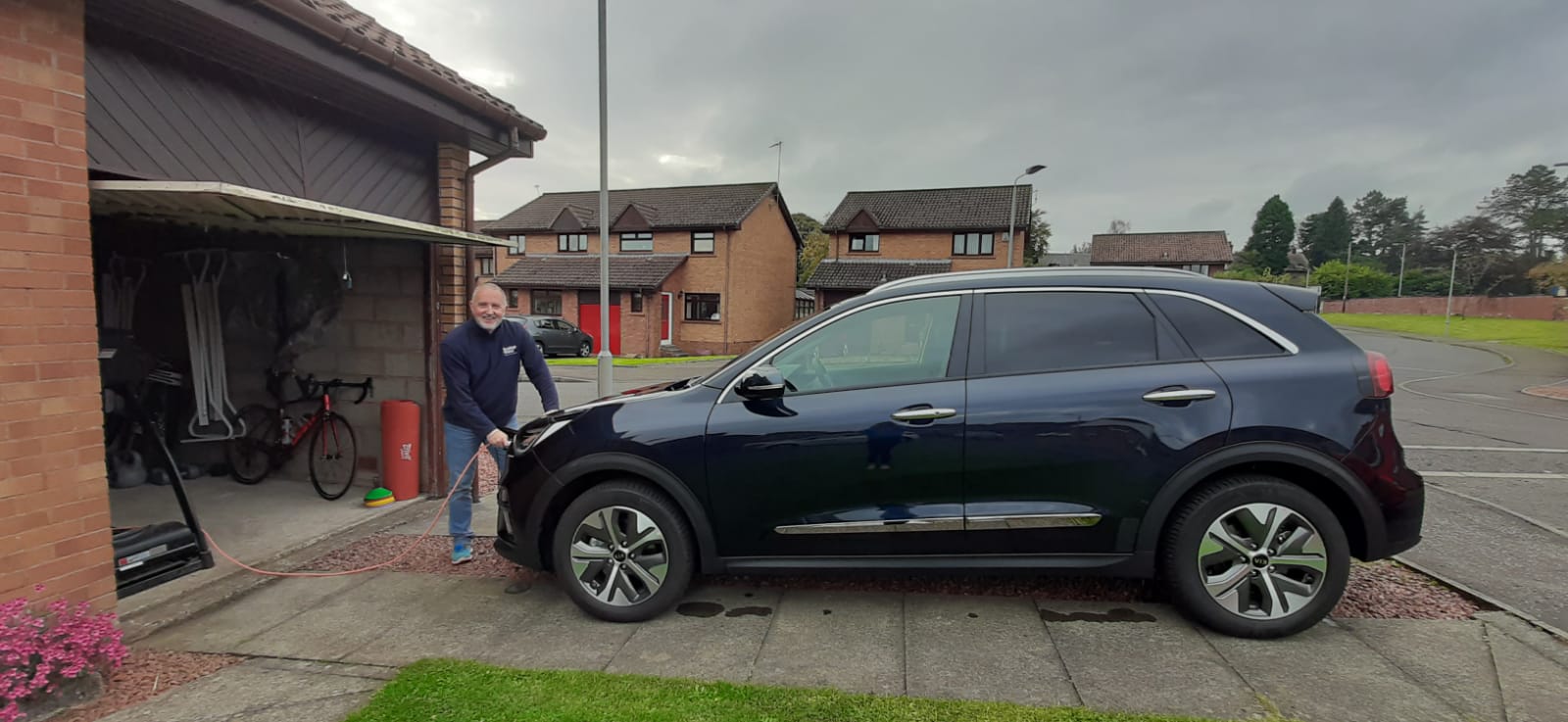 21
Commercial Fleet Review
Vehicle Technology
Cenex completed a market scan and provided us with options and impacts of replacing our diesel vehicles with EV or low emission vehicles


Operational Criteria
Criteria was applied based on known operational constraints, including current daily mileage, payload and towing capability, compatibility with on-board equipment / power required and the charging or refuelling infrastructure available or viable to install


Suitability Assessment
Based on current vehicle technology and operational criteria, EVs in the small and medium van segments are viable options


Infrastructure Requirements
To enable transition into EVs, it is likely that we will require a blended approach between workplace and home charging
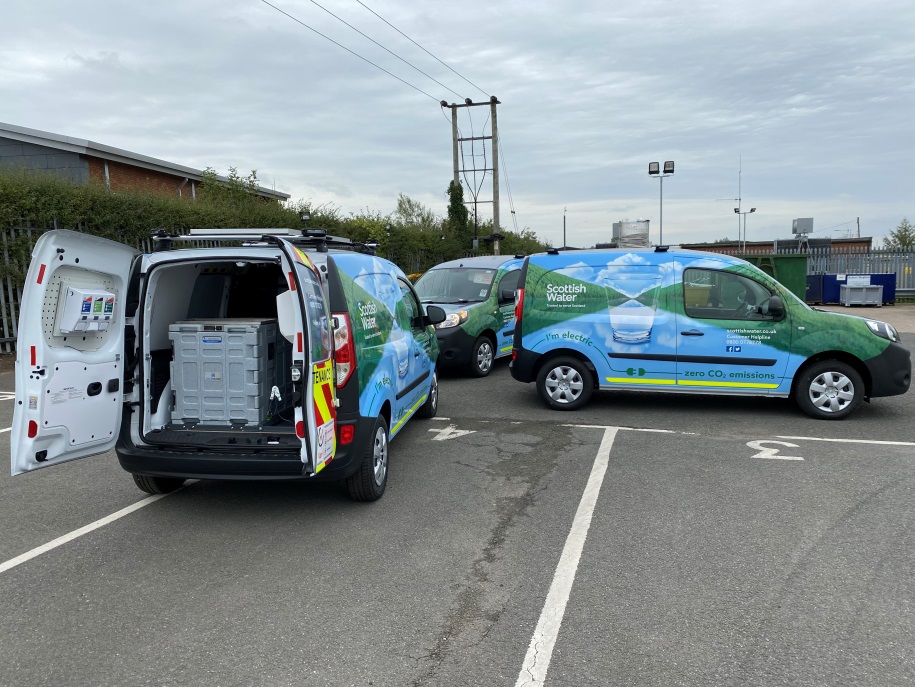 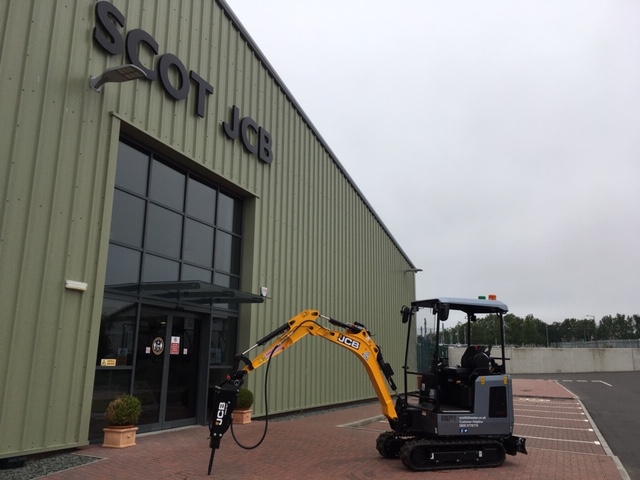 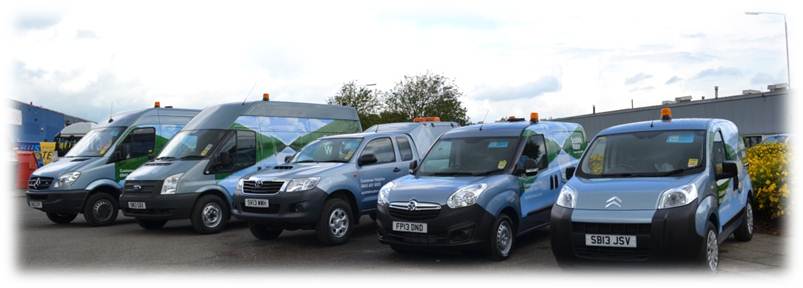 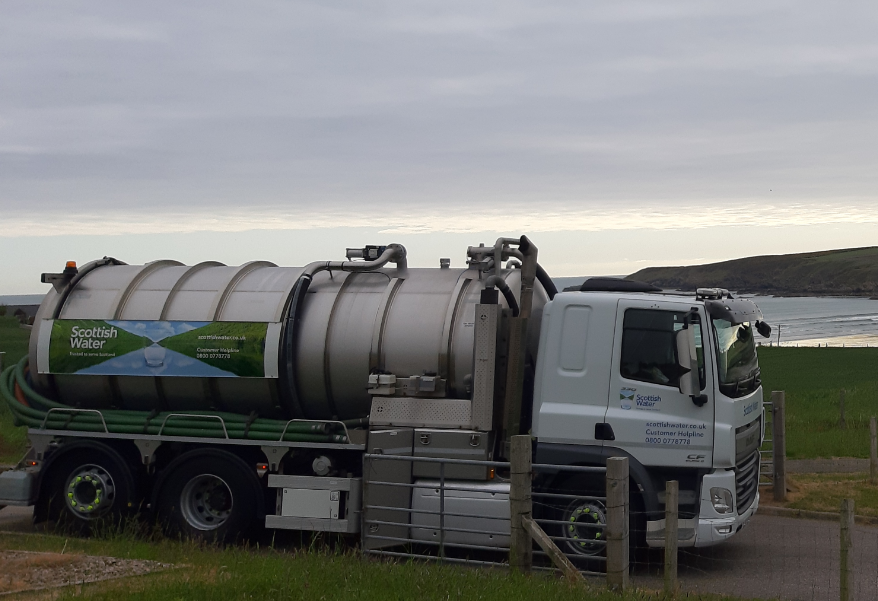 22
Commercial Fleet – Transition to Electric Vehicles
Approach
We will transition to EVs when it is economic (lowest total cost of ownership) and operationally practicable to do so


Economic
Small and medium vans: c.£10k more expensive to purchase, but reduction in fuel costs will see payback within the asset lifecycle, making it the lowest total cost of ownership


Operational Constraints
There are a number of operational constraints to be considered before replacing a diesel van with an EV
We will not replace a diesel van with an EV if it will not enable operational teams to do their job – we do not want any impact on service to our customers
Vehicle Technology

Range
Payload / Towing capability
Compatibility with on-board equipment
Length of time taken to charge
Infrastructure

Availability of public infrastructure
Availability of workplace charging
Opportunity to install home charging
Operational Constraints
Maintenance

Availability of garage and supplier network to service and maintenance EVs
Infrastructure

Requirement to take vehicle home for business purposes
Standby
Direct to site working arrangements
23
Commercial Fleet – Transition to Electric Vehicles
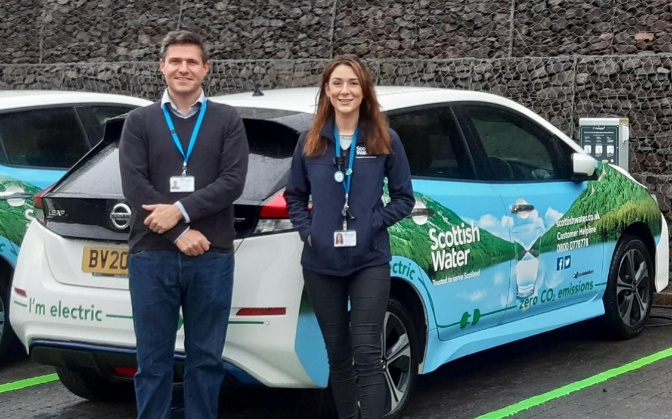 EV Transition Project Team
Engaging operational teams
Installation of supporting infrastructure and mechanism for home charging
Market scan and trials of emerging alternative fuel technology including hydrogen, biomethane and biodiesel


Transition Plan
Trials so far include: Renault Kangoo vans, one with hydrogen fuel cell range extender,  electric mini excavator
20 Nissan e-NV200
We will replace up to 600 of our small and medium vans with EVs over the next 5 years
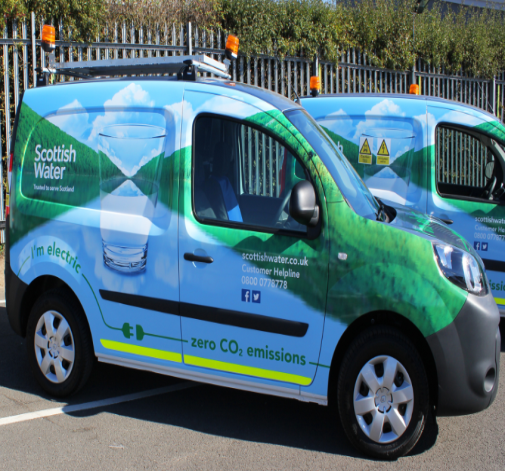 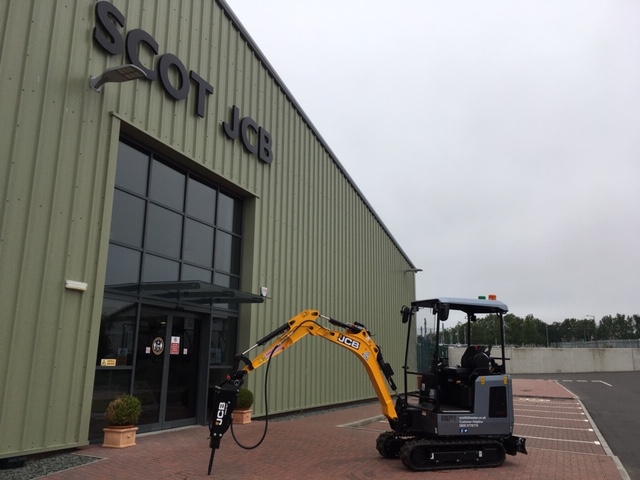 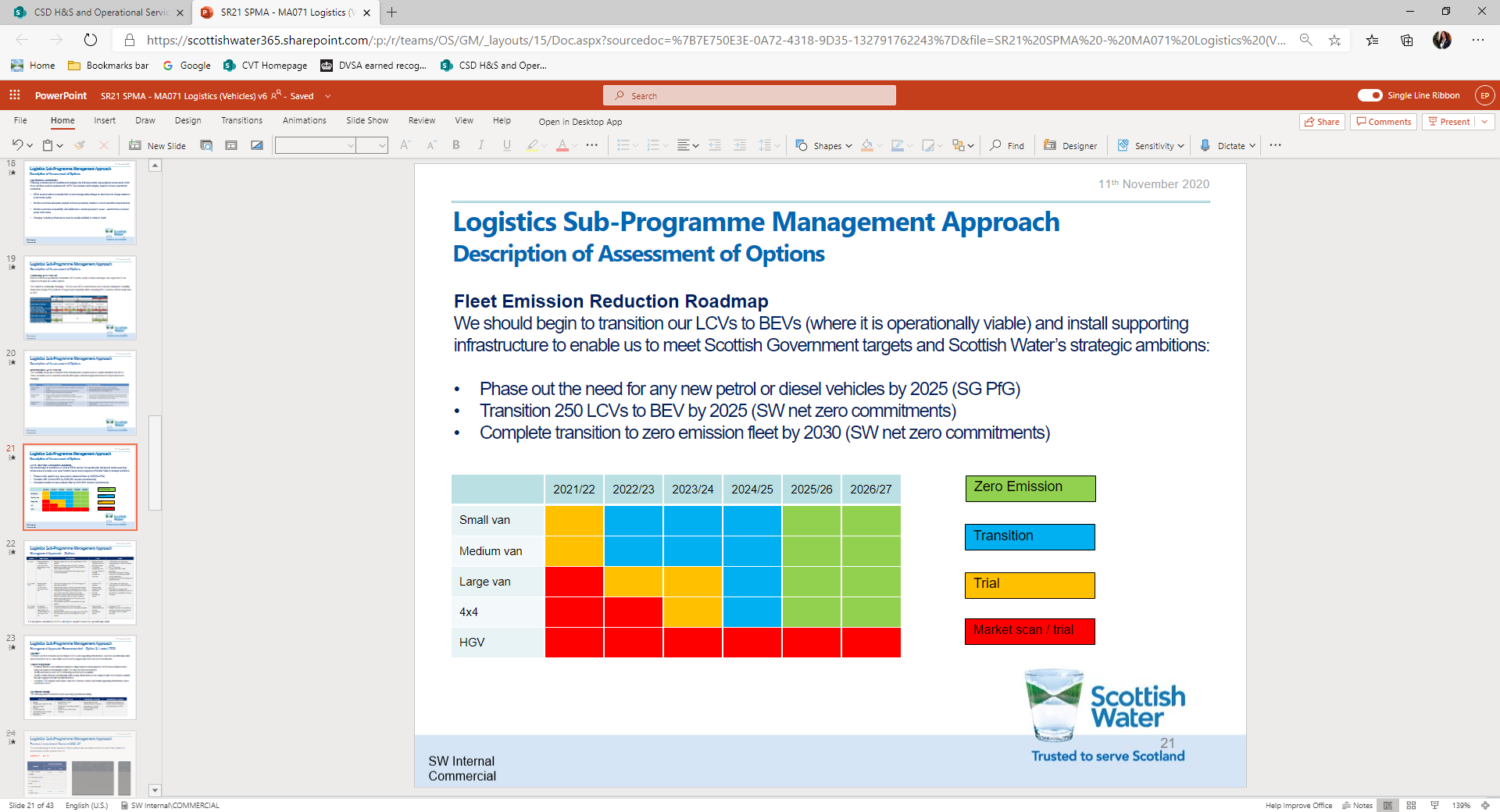 24
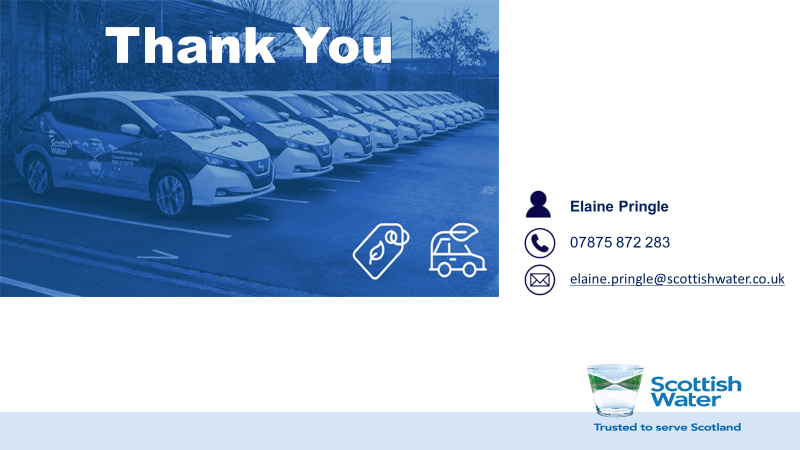 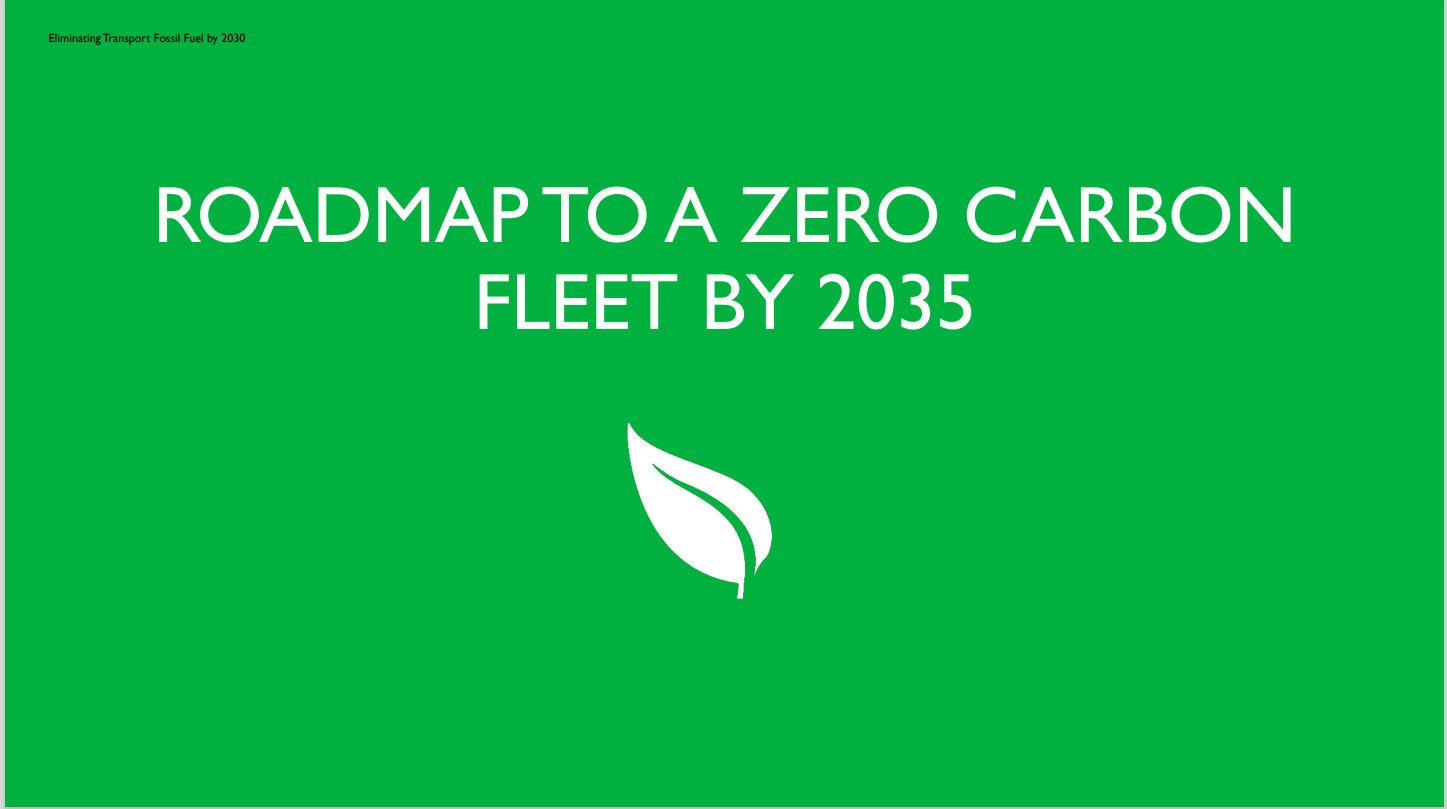 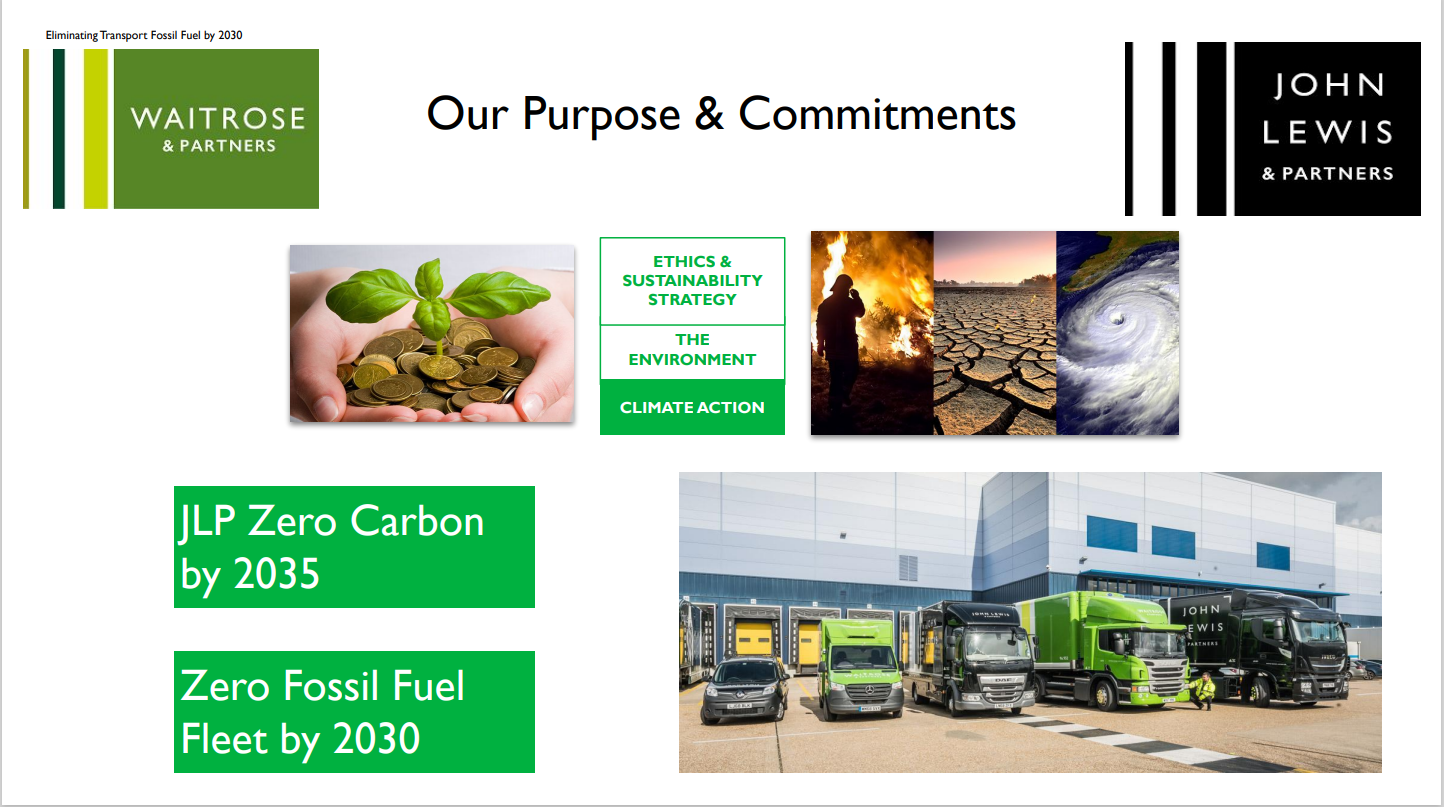 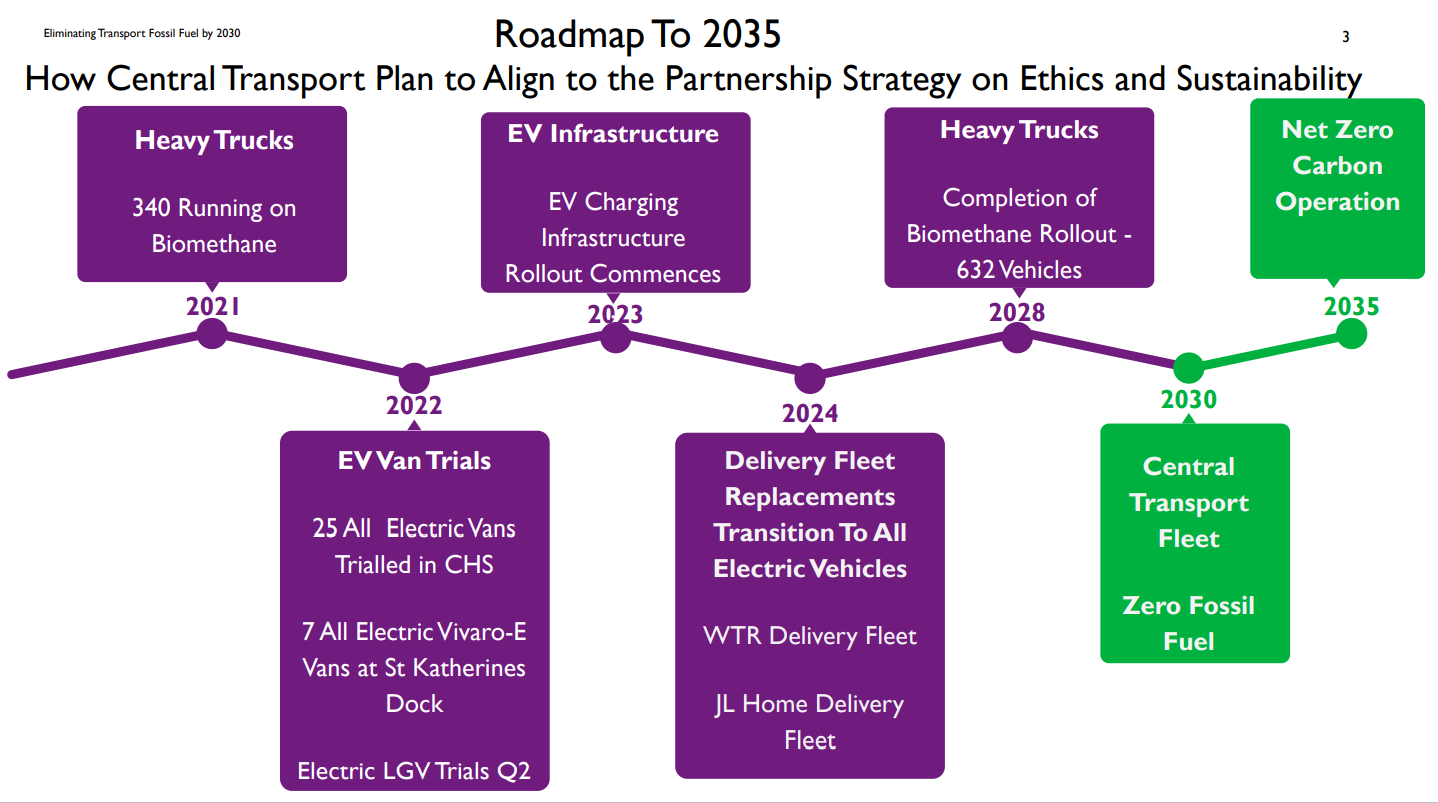 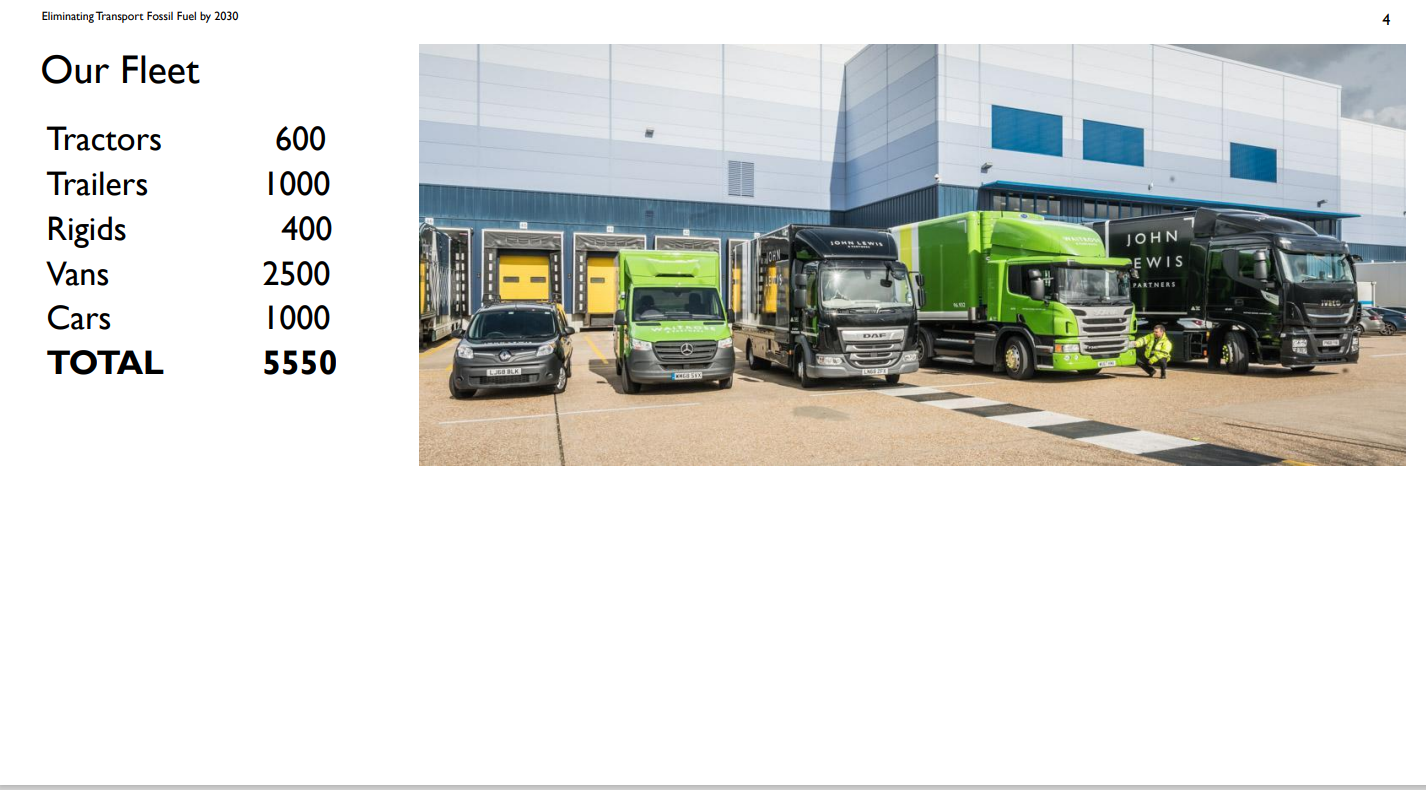 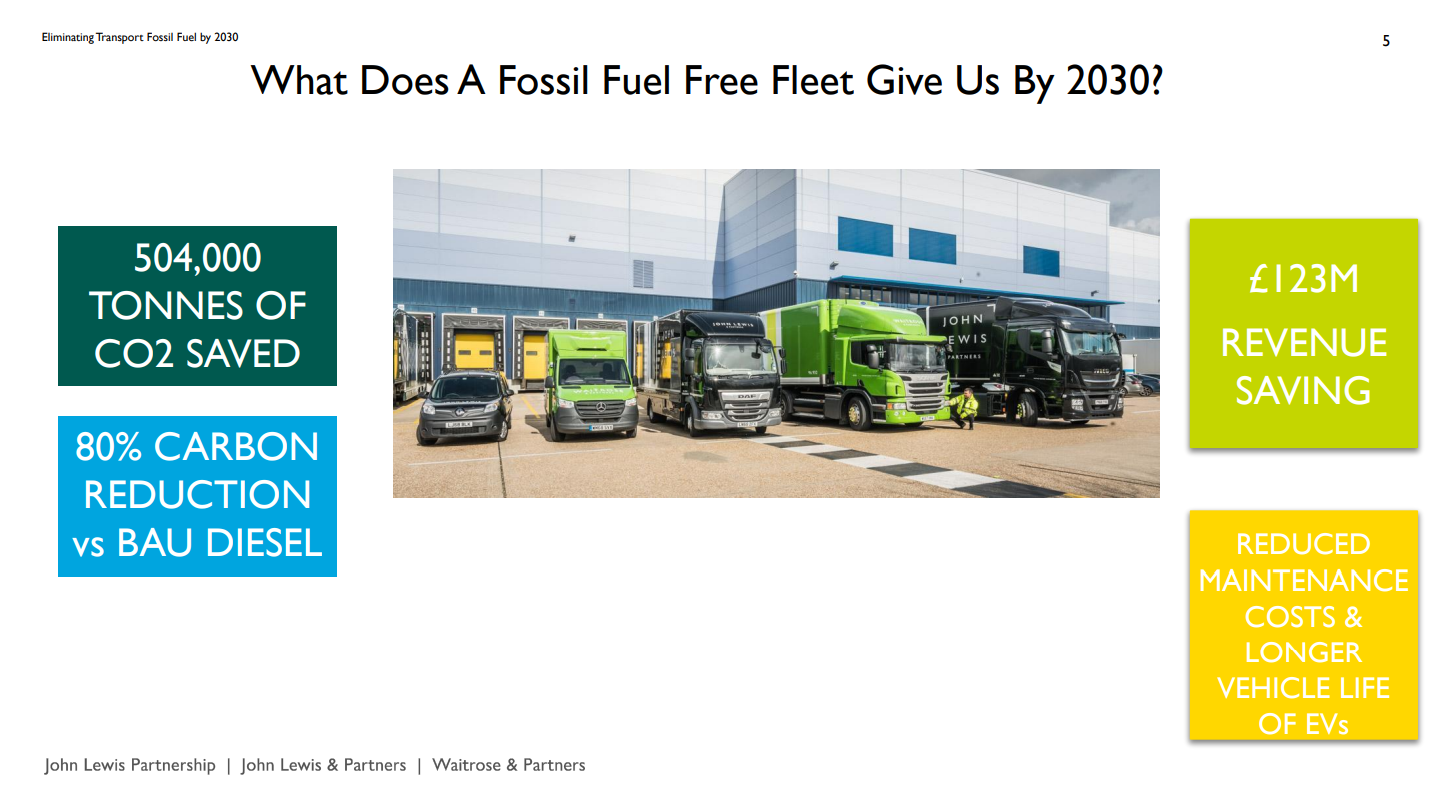 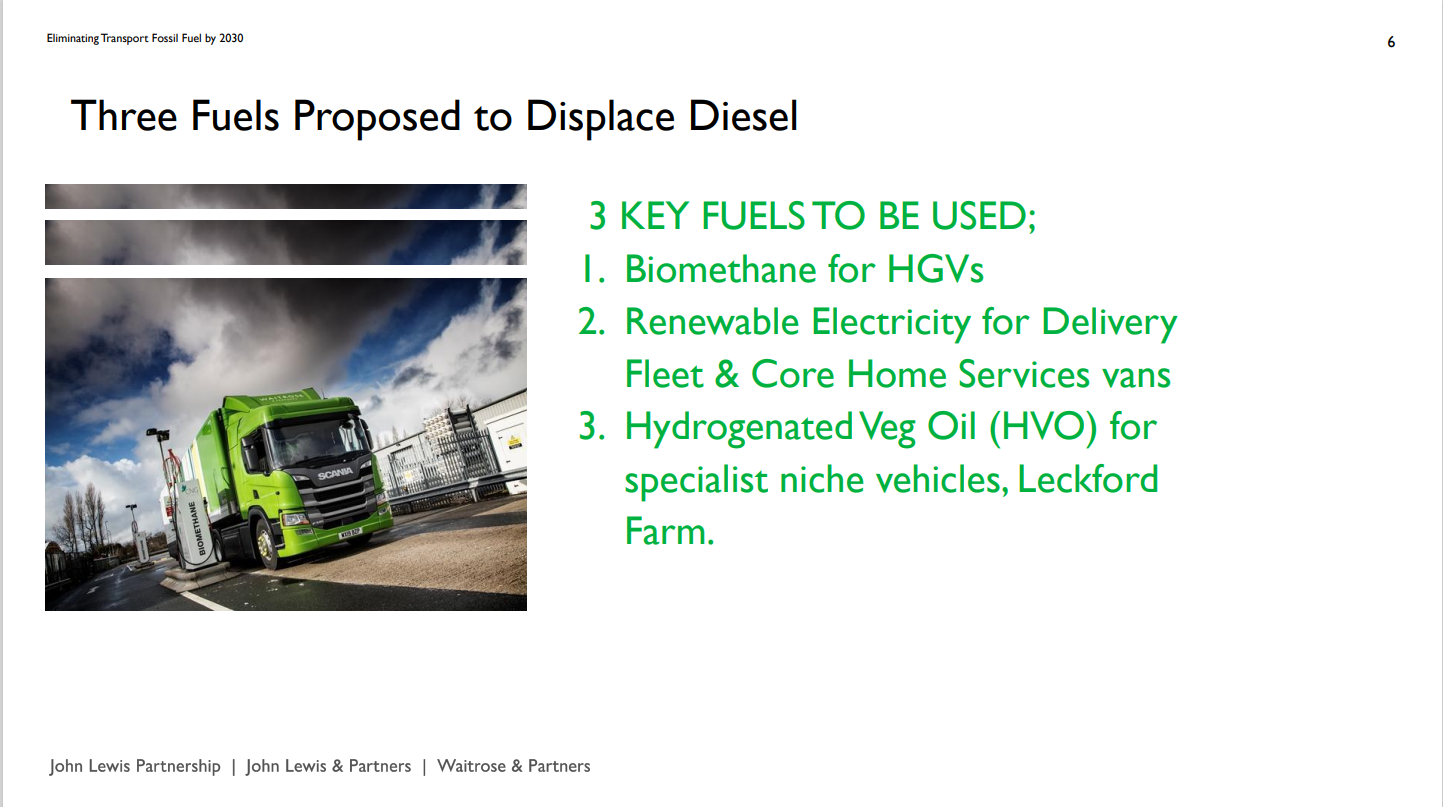 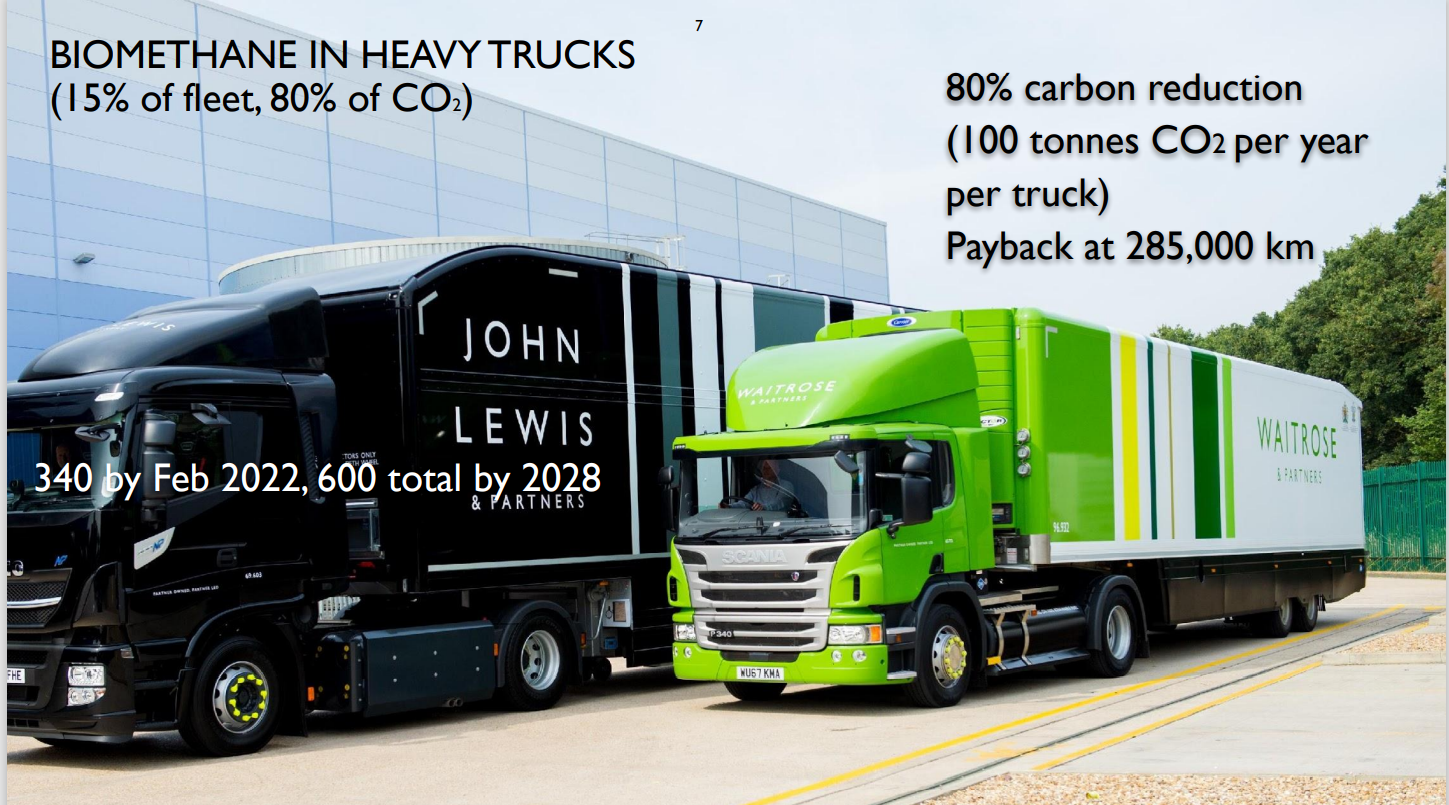 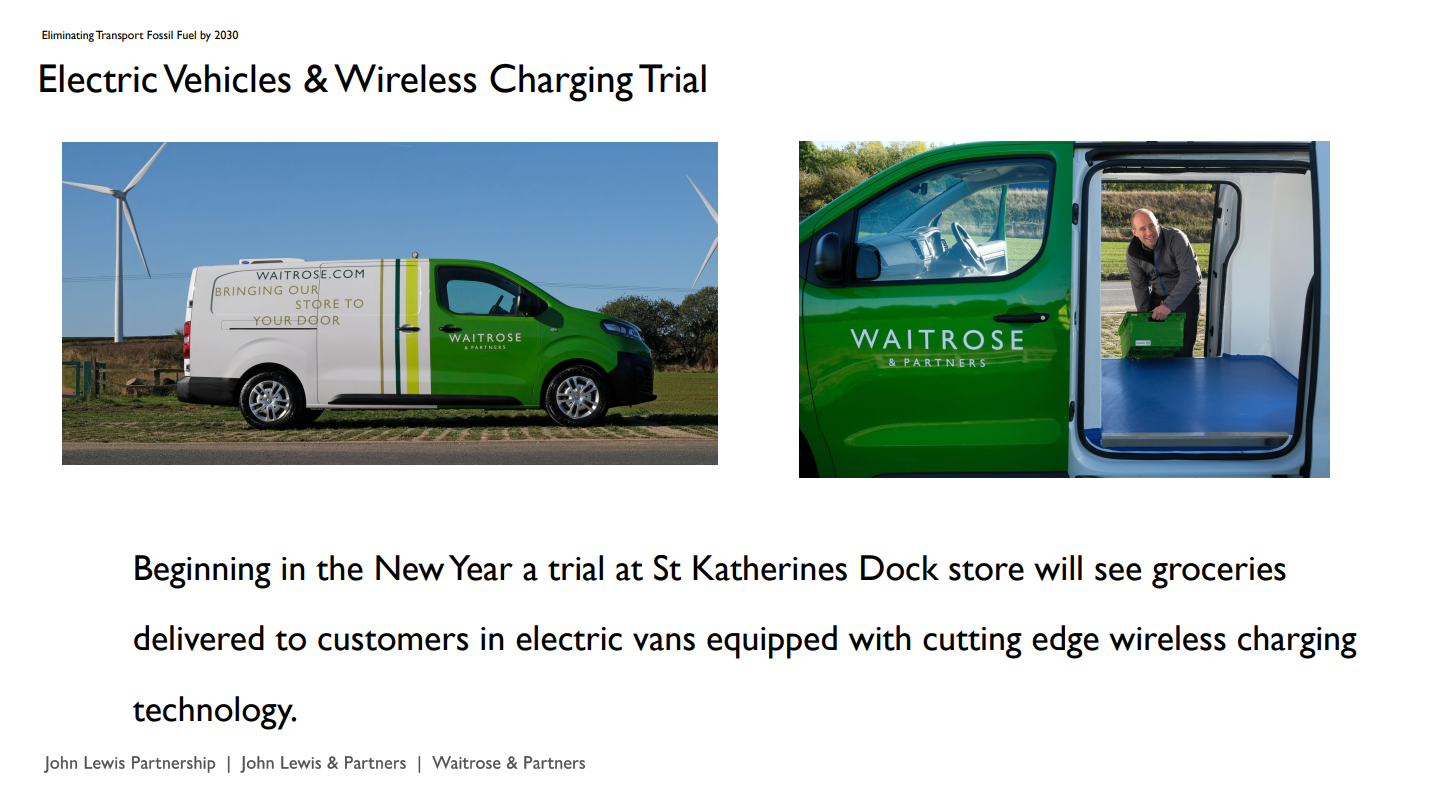 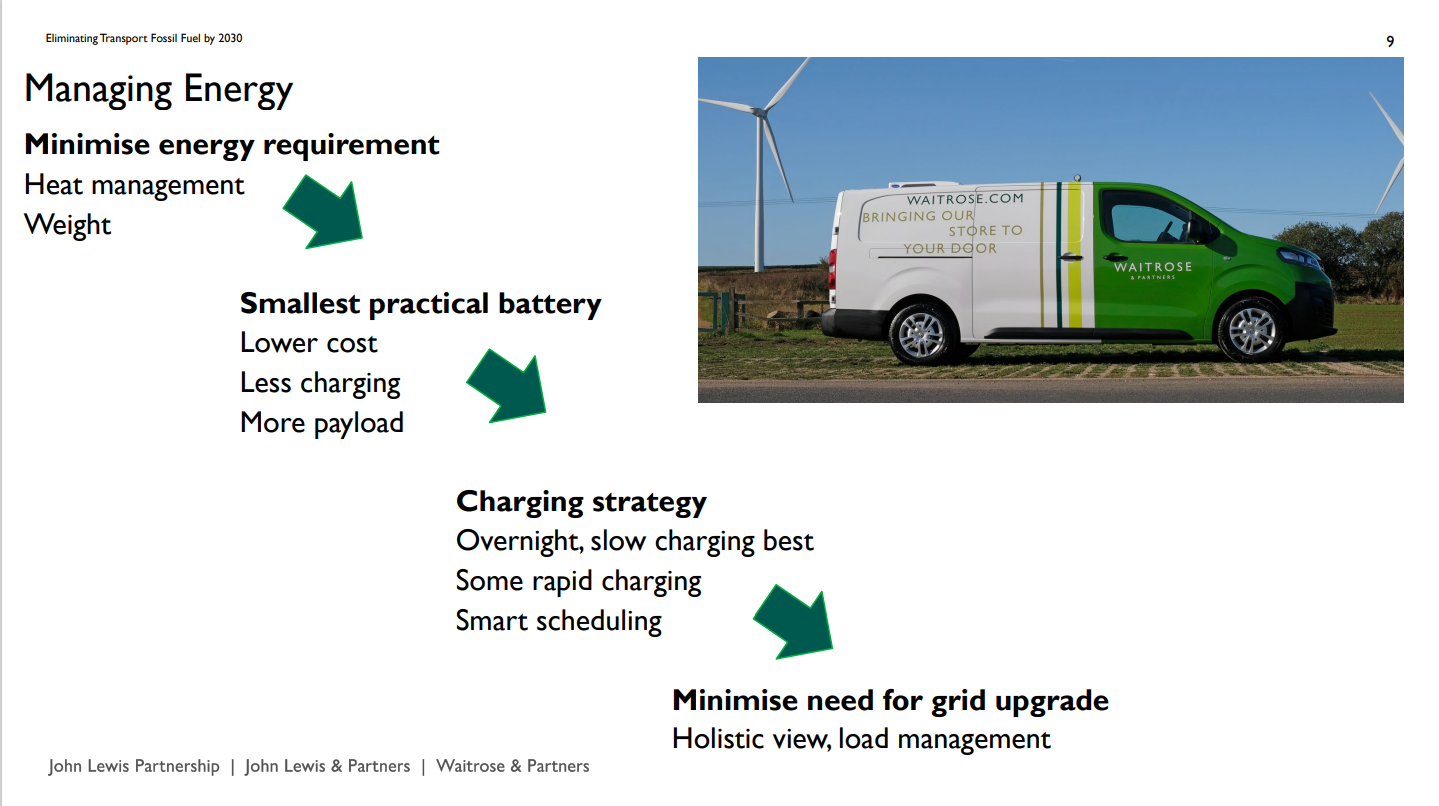 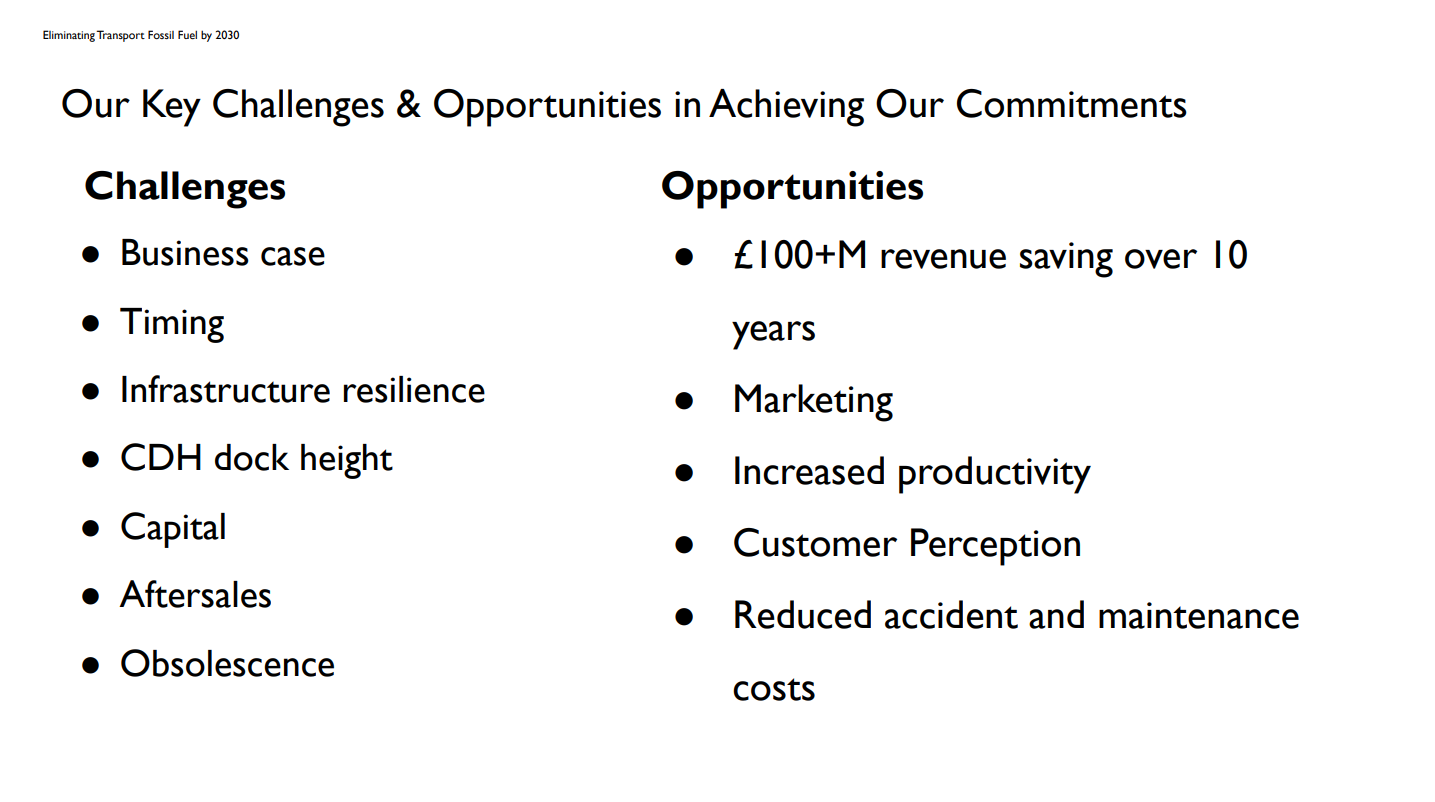 ANY QUESTIONS?
Thank you
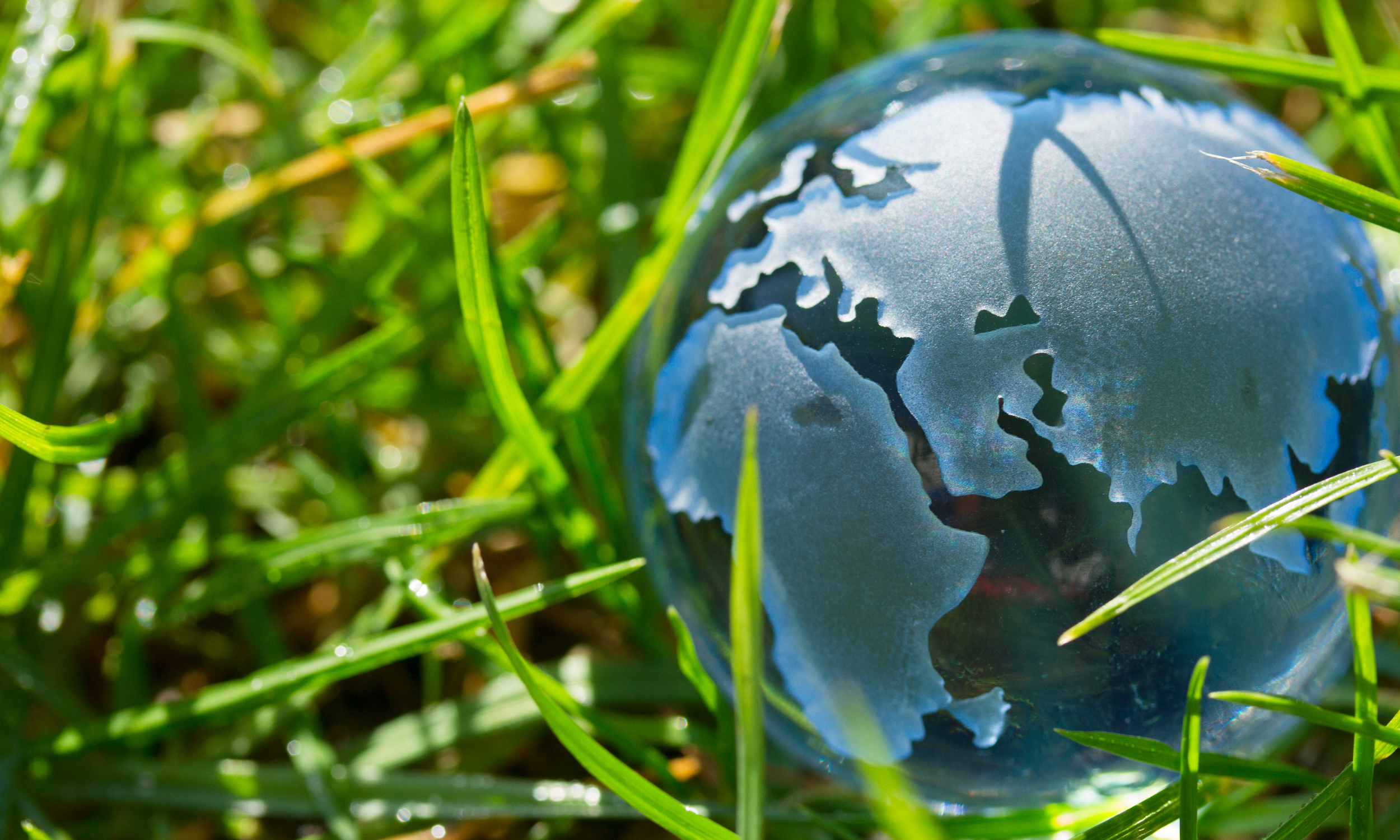 Please visit www.logistics.org.uk/environment
for more information on Logistics UK’s decarbonisation work, including details on how to join the Route to Net Zero commitment